Migracja w Europie na przestrzeni XVIII - XX wieku
1. Migracja – zmiana miejsca zamieszkania lub czasowego pobytu
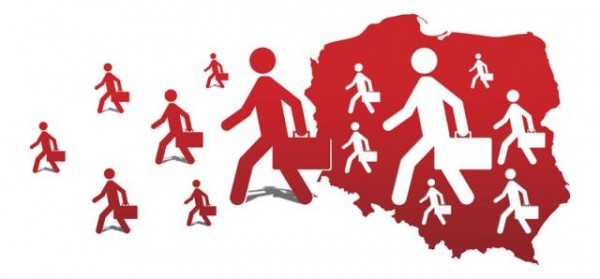 2. Formy migracji :
Emigracja – wyjazd z kraju ojczystego do innego państwa

Imigracja – przyjazd osób, osiedlenie się ludności w danym kraju

Uchodźstwo – proces opuszczania miejsca zamieszkania przez osoby zagrożone prześladowaniami, będącymi wynikiem konfliktów zbrojnych

Repatriacja – zorganizowany przez państwo powrót d ojczyzny osób, które przymusowo zmieniły miejsce zamieszkania

Deportacja – przymusowa zmiana miejsca zamieszkania
3. Przyczyny migracji
Migracja ekonomiczna – ze względu na zły stan sytuacji gospodarczej w państwie 
Migracja polityczna – ze względu na zły stan sytuacji politycznej w państwie
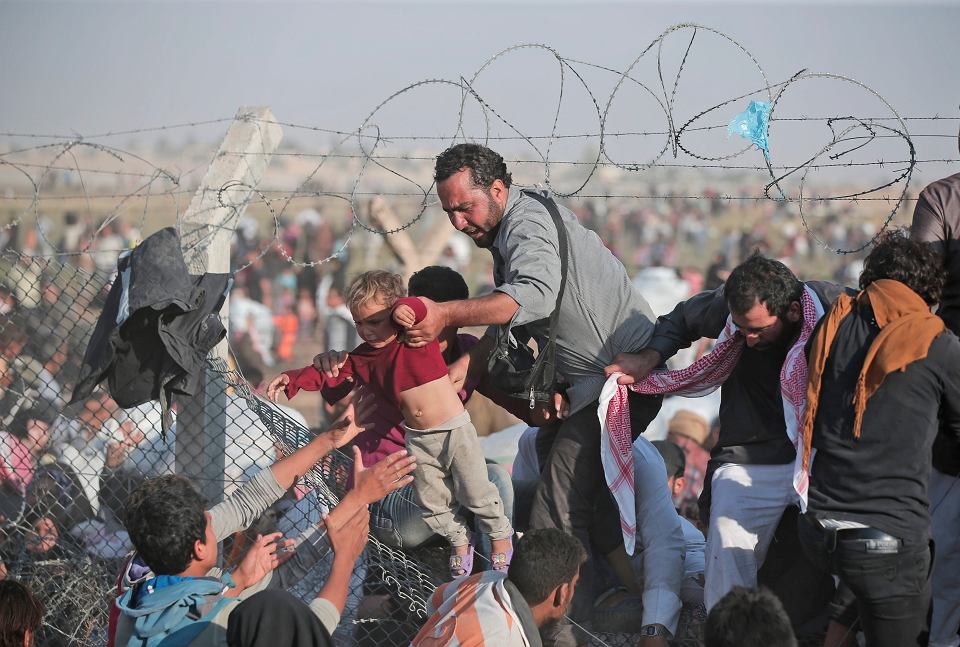 I. Migracje Europejczyków na przestrzeni XVIII – XIX wieku
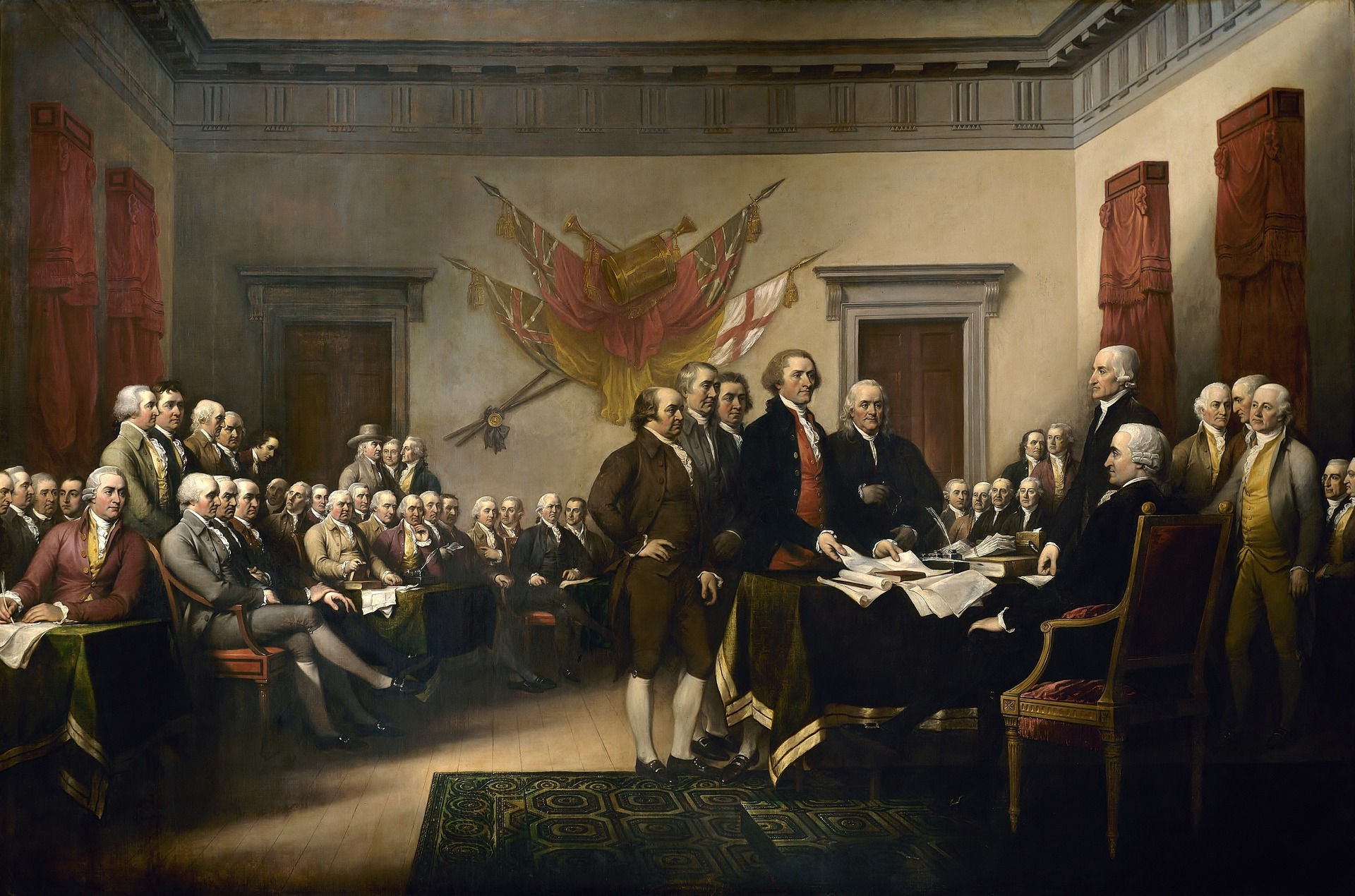 Emigracja ludności europejskiej do Ameryki
Związana z kolonizacją obu Ameryk przez państwa europejskie
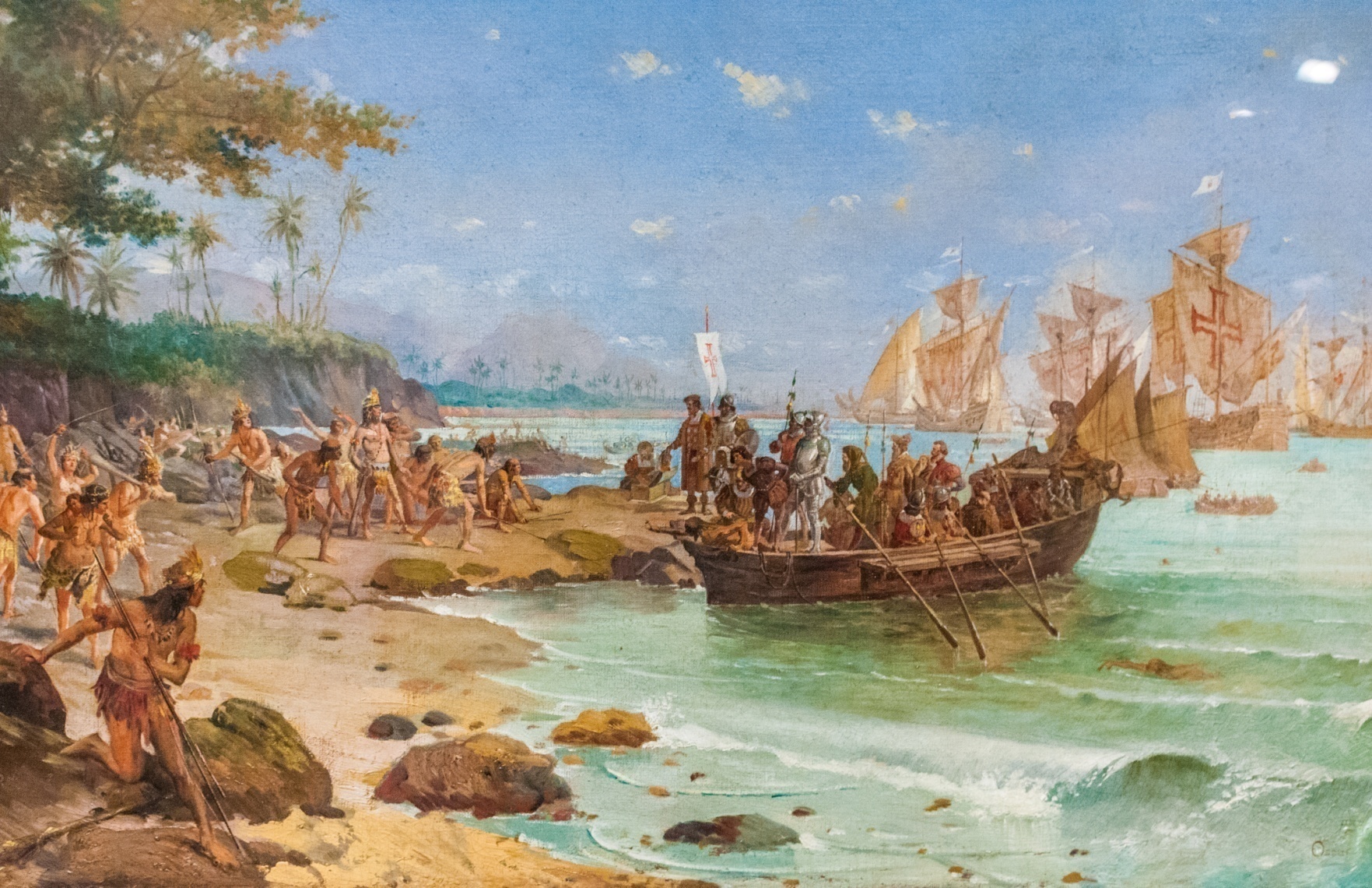 Kolonialny podział Ameryki
Północ : Anglia, Francja     Południe : Hiszpania, Portugalia
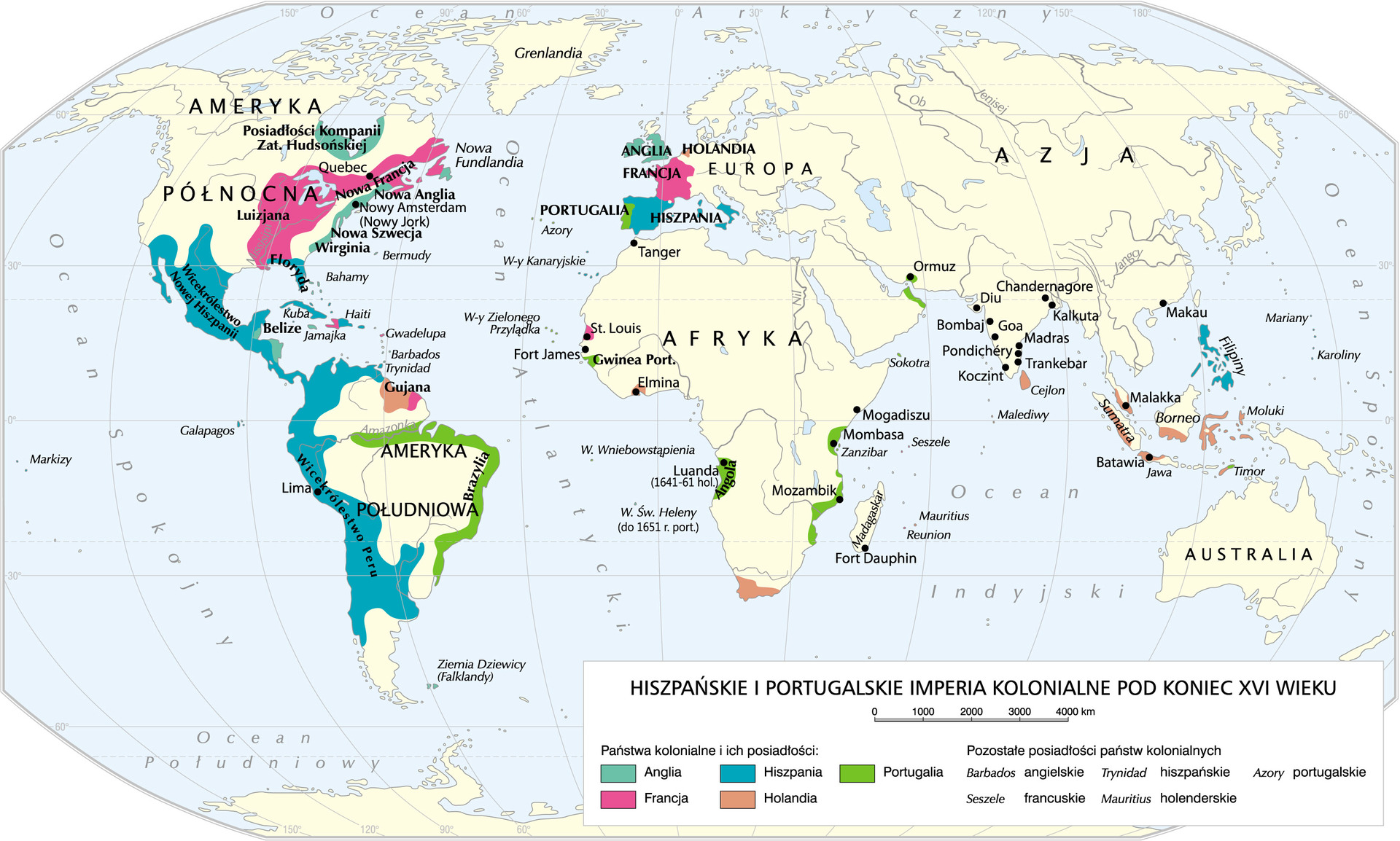 11 XI 1620 r. – Przybycie pierwszych angielskich osadników na statku „Mayflower”
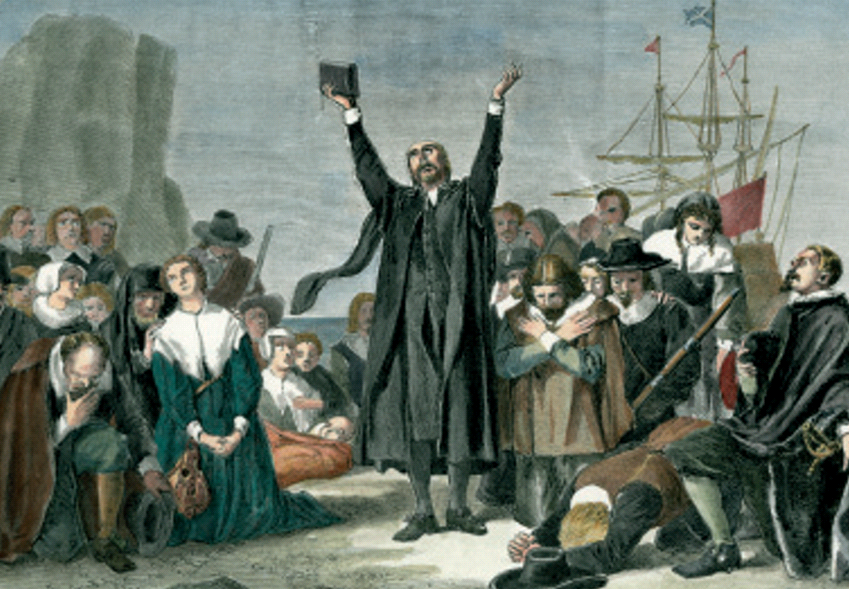 USA – „tygiel narodów”
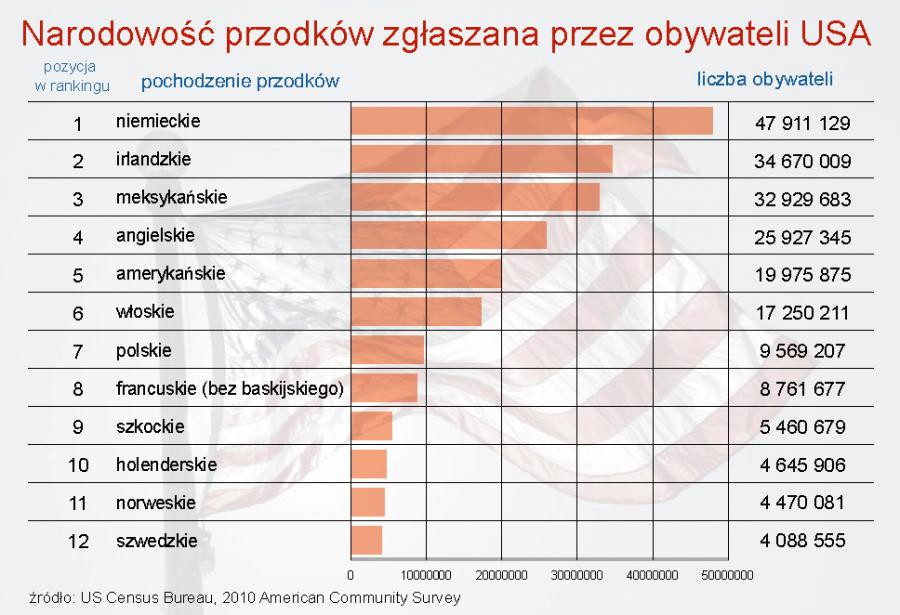 Australia
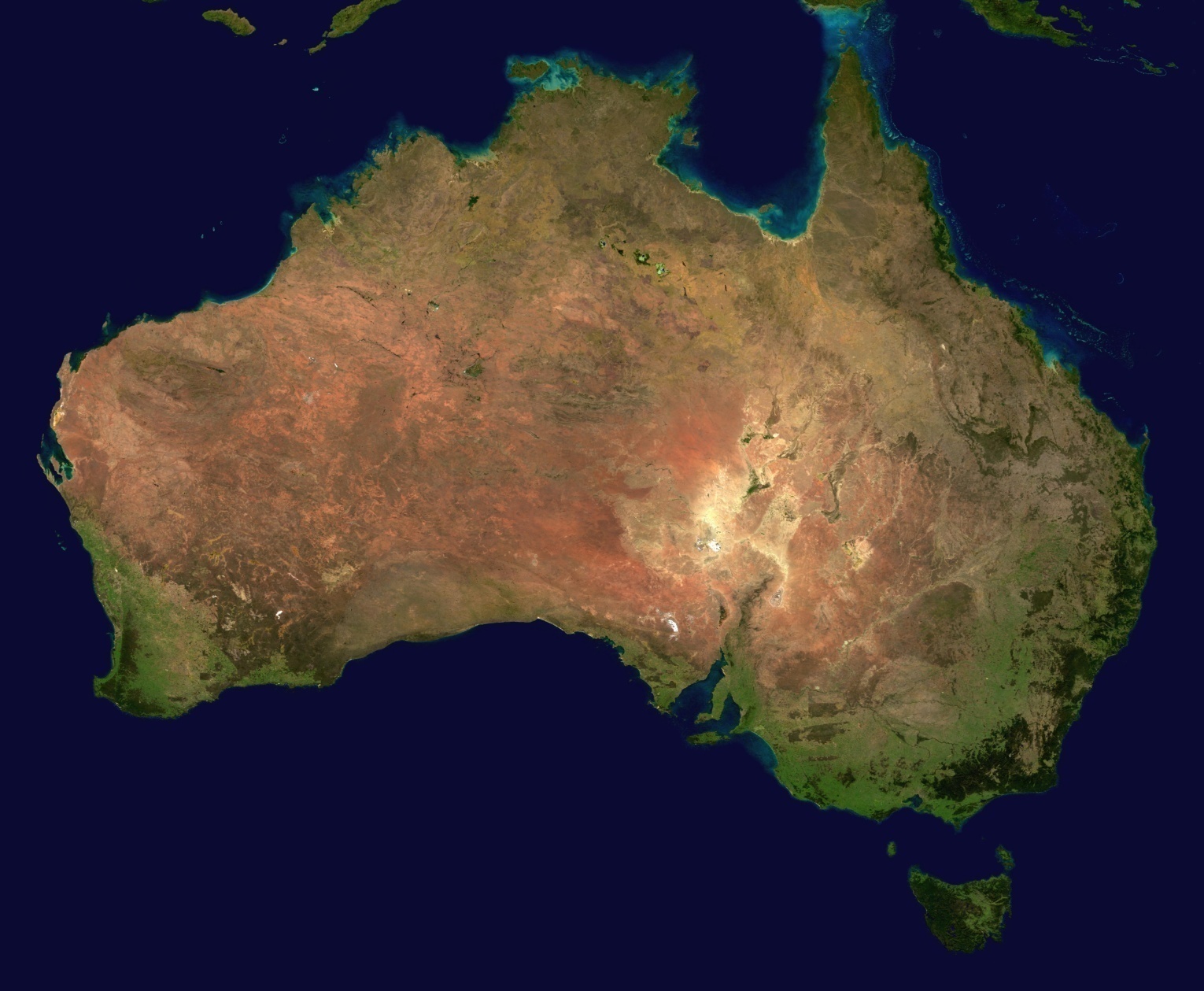 Australia
Kontynent odkrył w II poł. XVIII w. angielski żeglarz James Cook

O jego istnieniu Hiszpanie
i Holendrze wiedzieli już w 
XVII w.
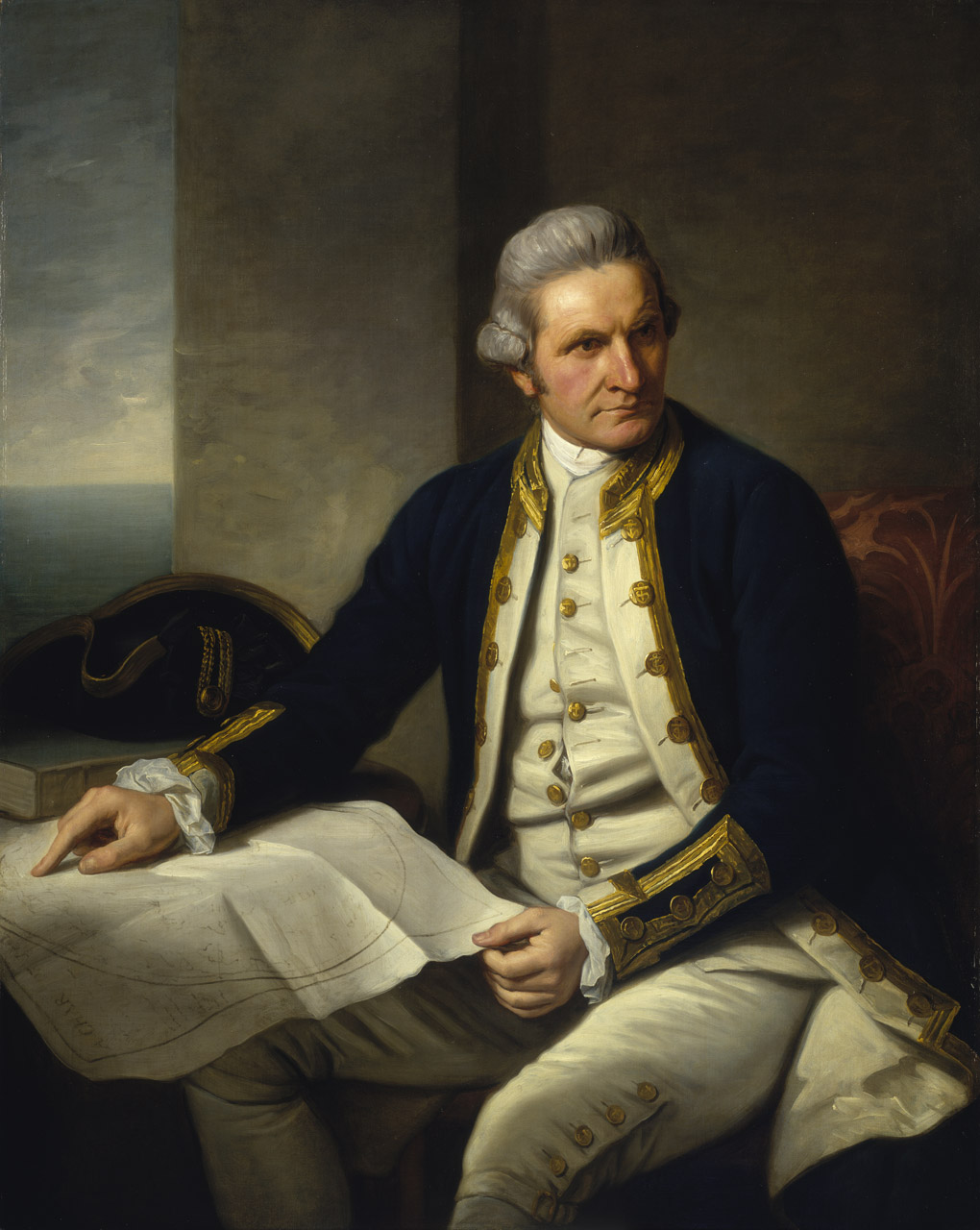 Australia
W I połowie XIX wieku traktowana jako miejsce zsyłki dla angielskich przestępców 
Do roku 1858 przywieziono tu 160 tys. więźniów z metropolii
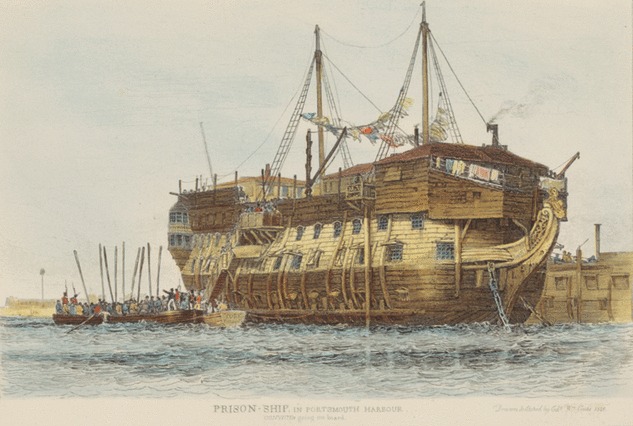 Australia
Do roku 1861 przybyło tu z Europy 1 mln osadników (głównie Brytyjczyków)
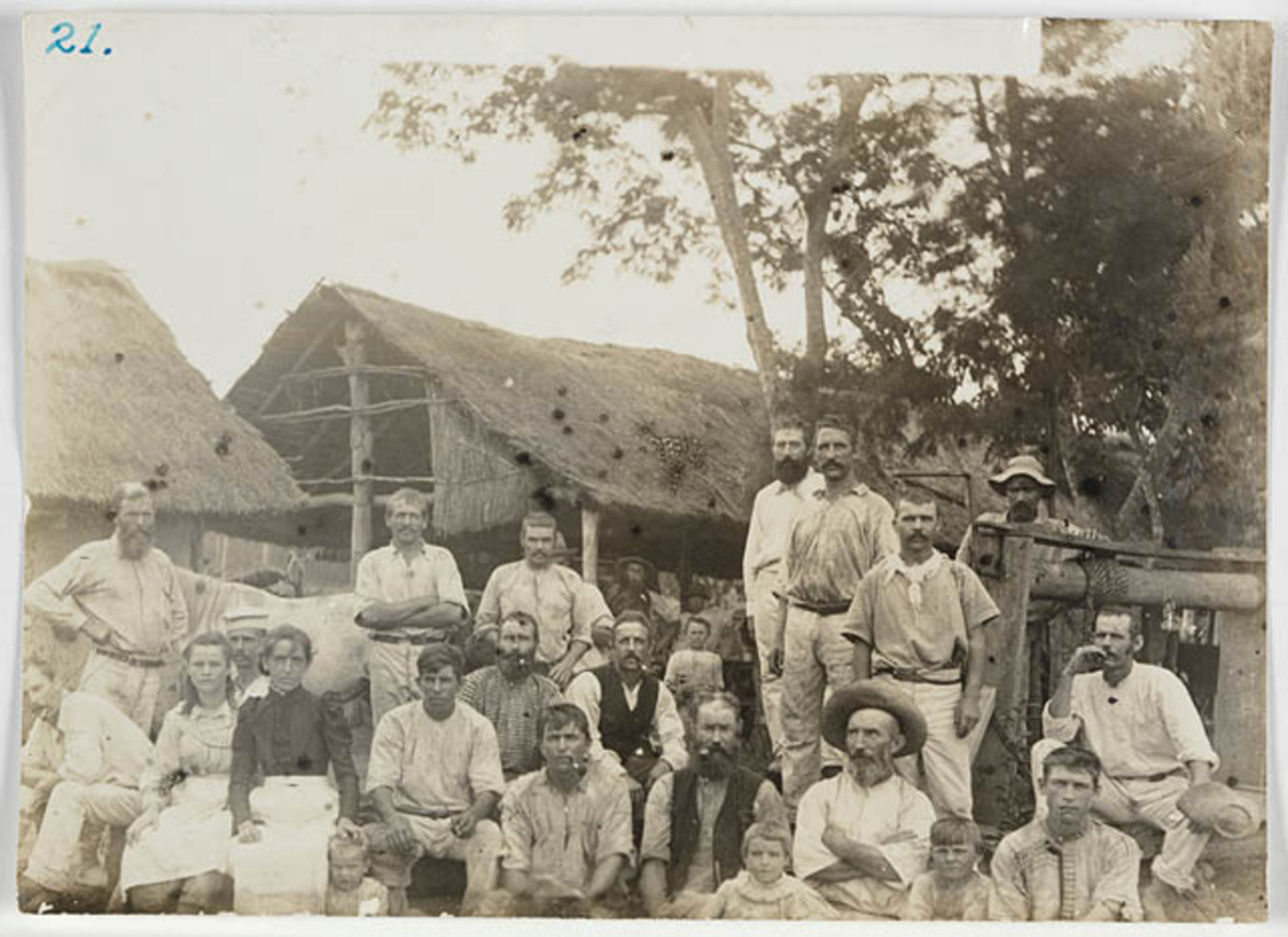 Afryka Południowa
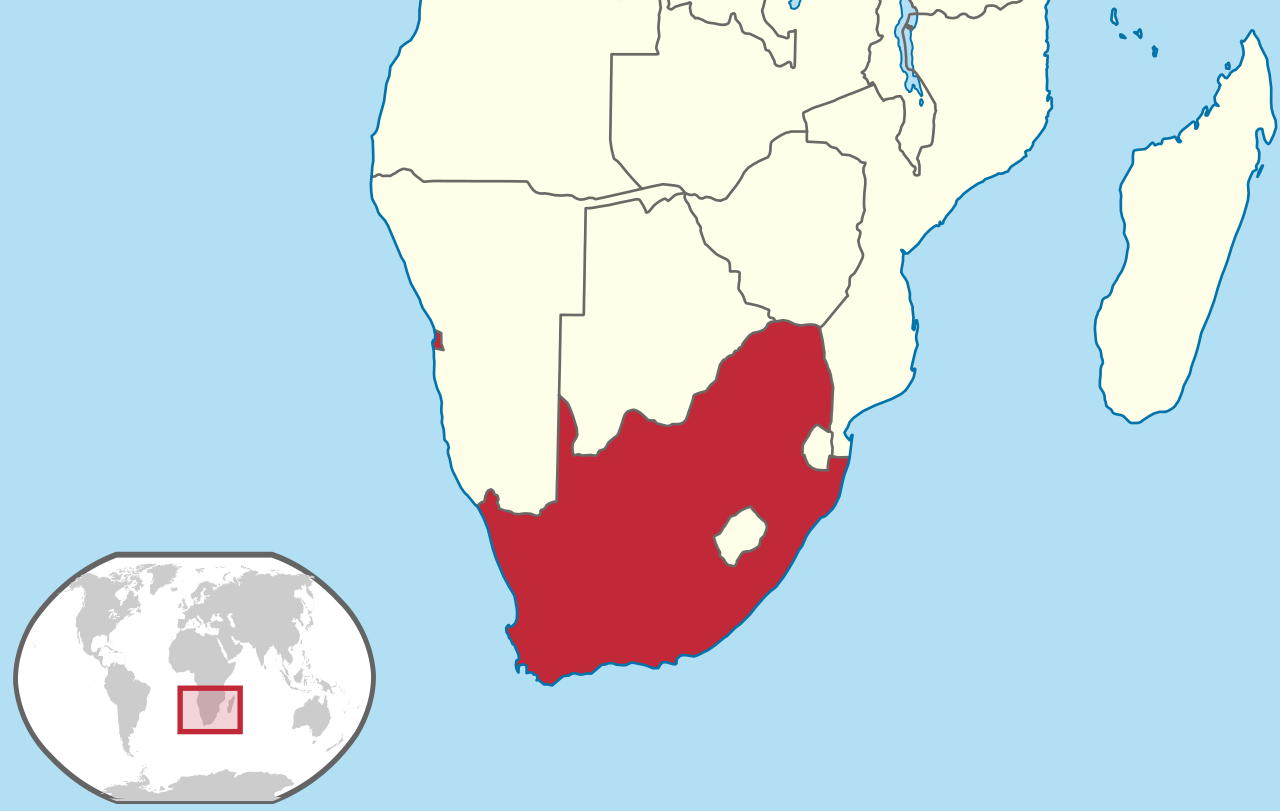 Afryka Południowa
XIX  w. – kolonizacja osadników angielskich o holenderskich (Burowie)
Wojny burskie (1880 – 1881, 1899 – 1902)

Powstanie ZPA
         (1910)
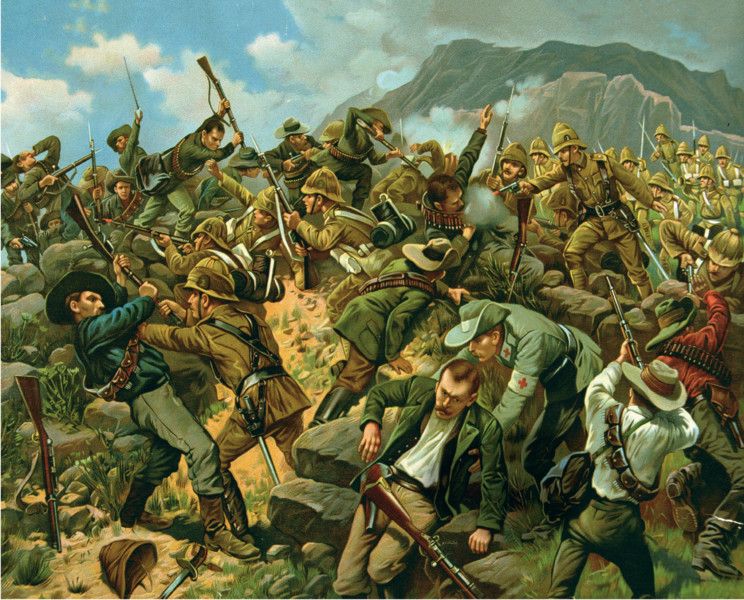 II. Polskie migracje na przestrzeniXVIII – XIX wieku
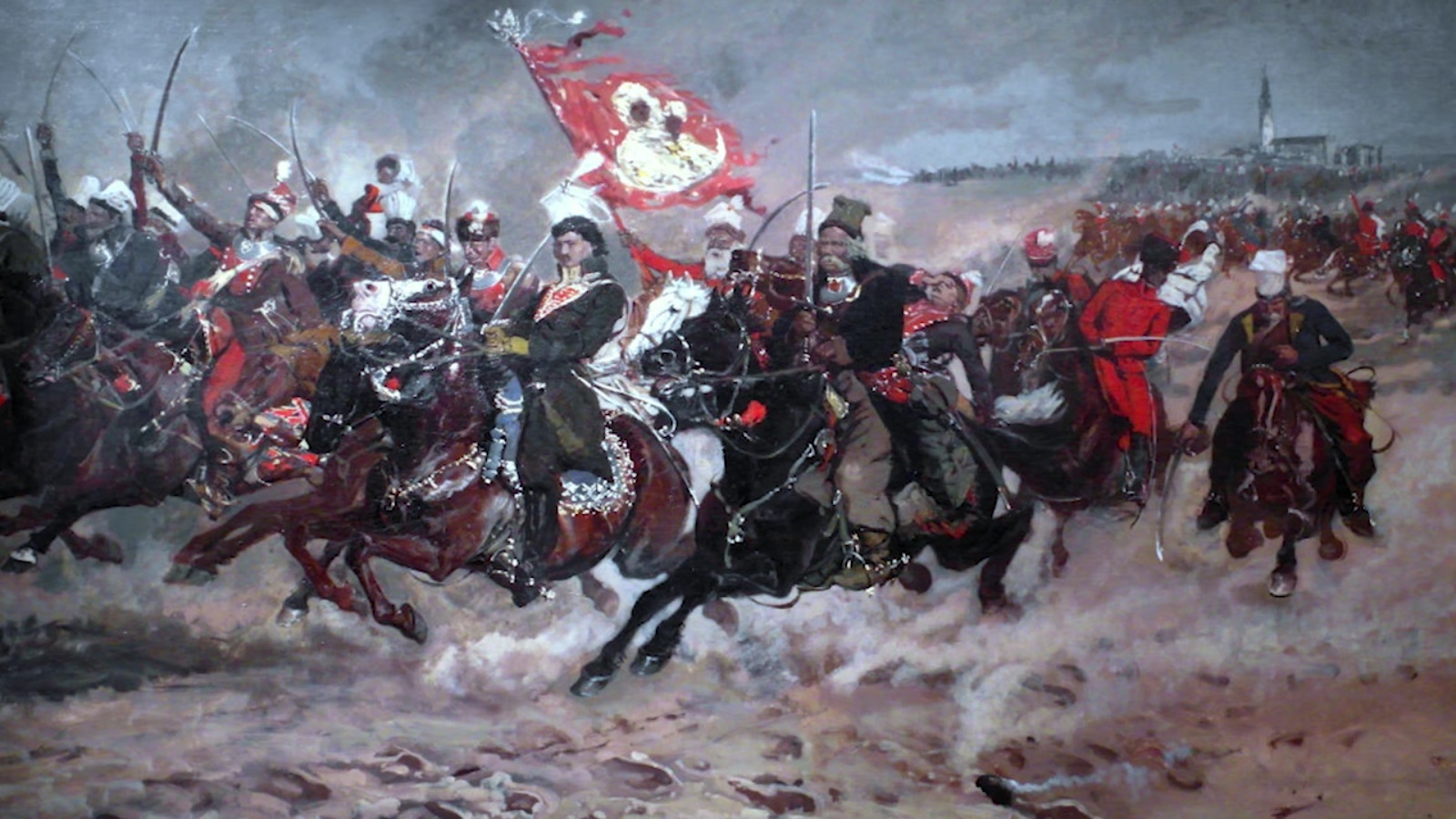 Emigracje Polaków (XVIII – XIX w.)
Rezultat nieudanych powstań narodowych 
Skala : łącznie kilkadziesiąt tys. osób
Kierunki emigracji : Francja, W. Brytania, Belgia, Szwajcaria, Turcja,
    USA, Włochy
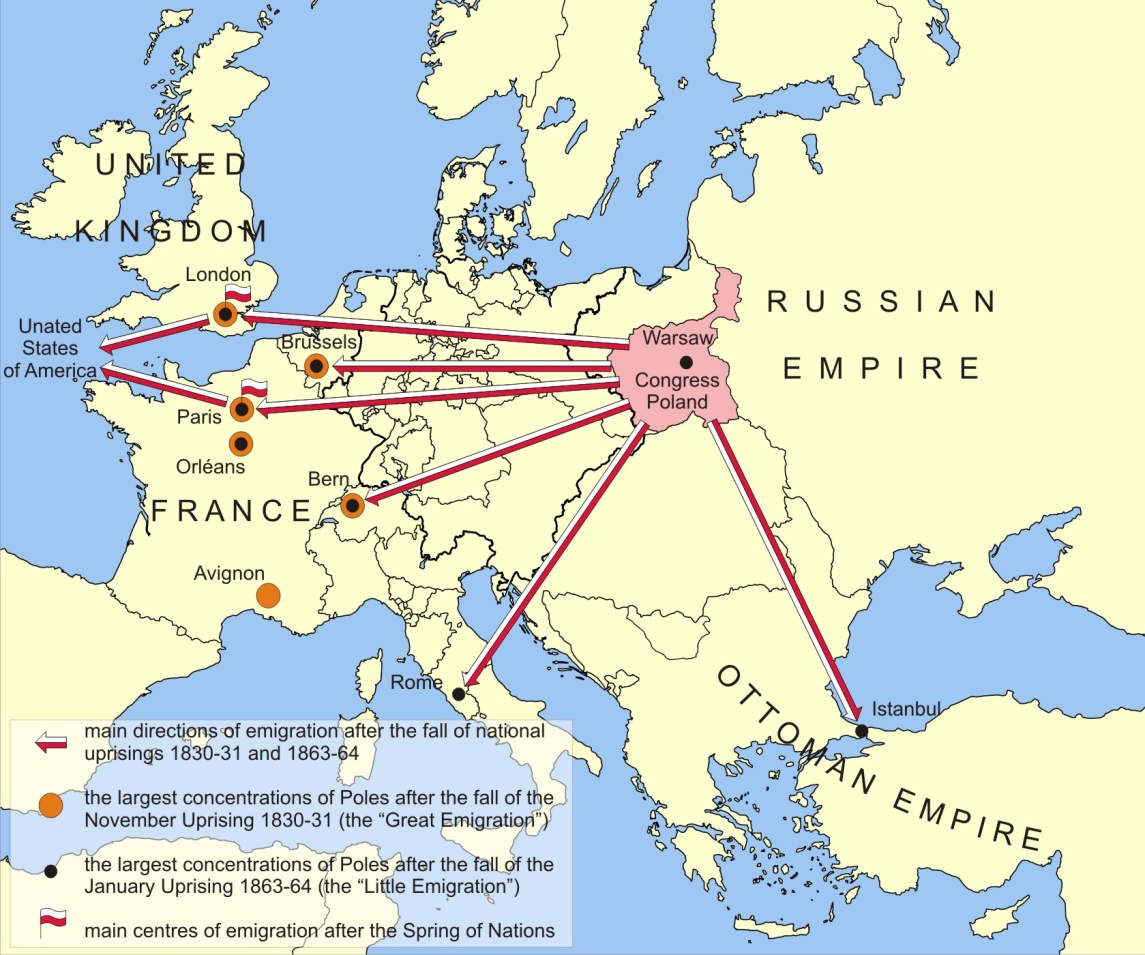 Emigracje Polaków (1870 - 1914)
Emigracja zarobkowa do USA, Brazylii i Niemiec
Skala emigracji : 3 mln osób
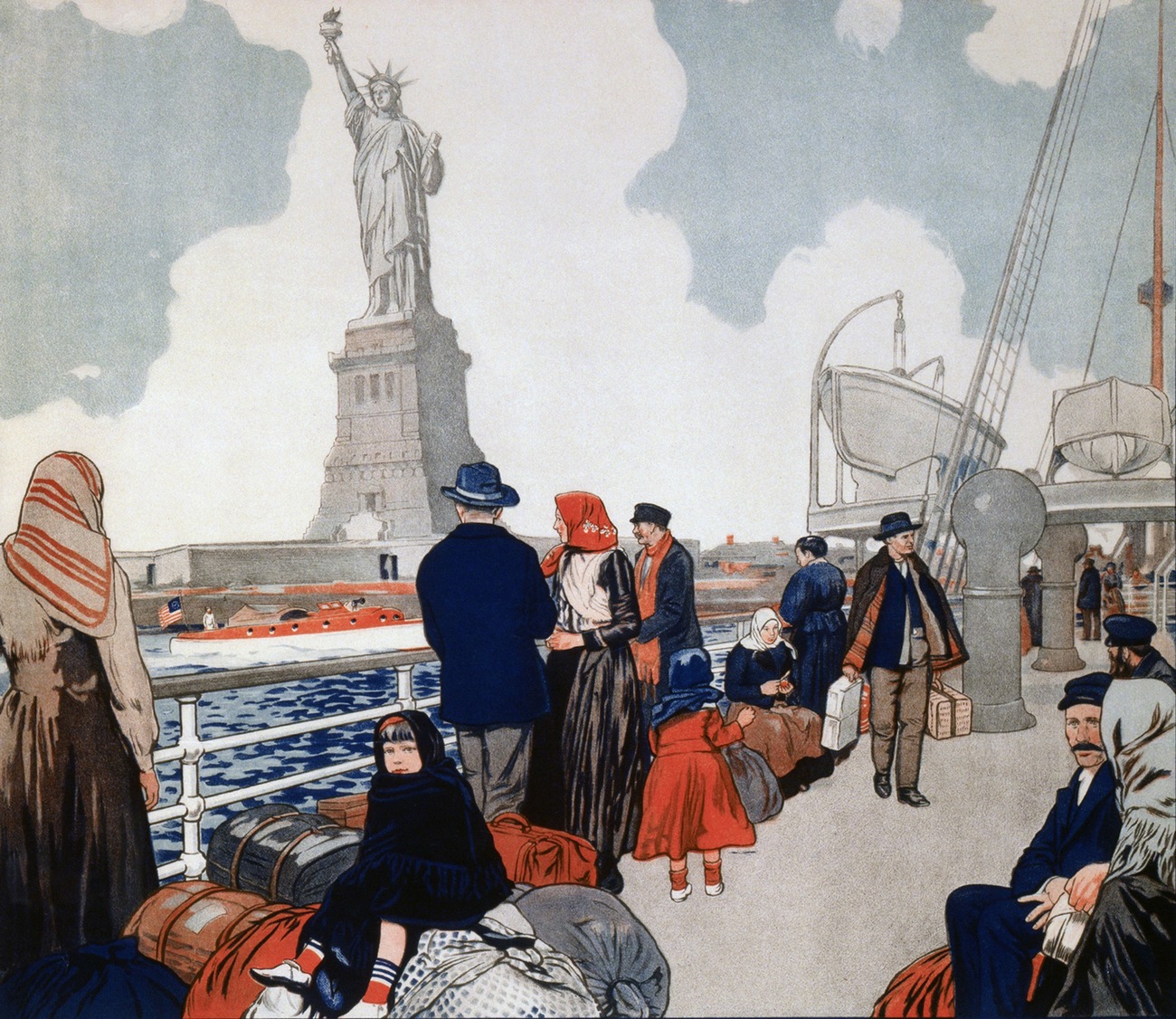 Rugi pruskie (1885 – 1890)
Wysiedlenie 30 tys. Polaków z ziem zaboru pruskiego
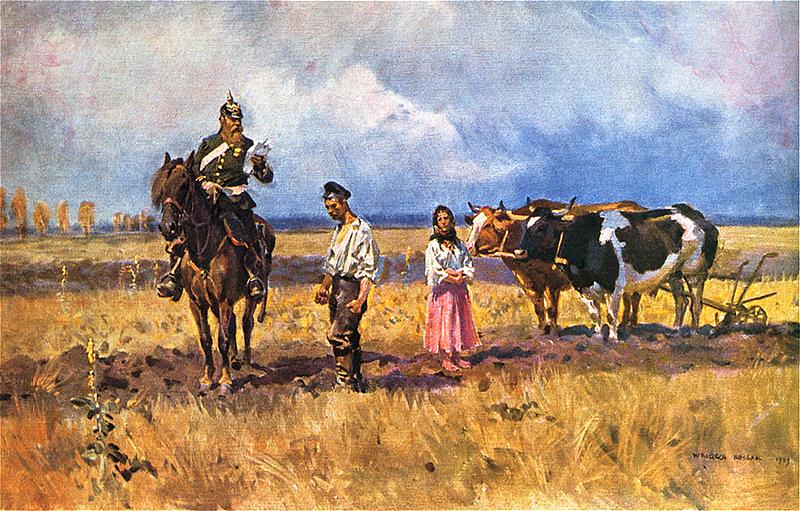 Strefa osiedlenia ludności żydowskiej w Rosji 1791 - 1917
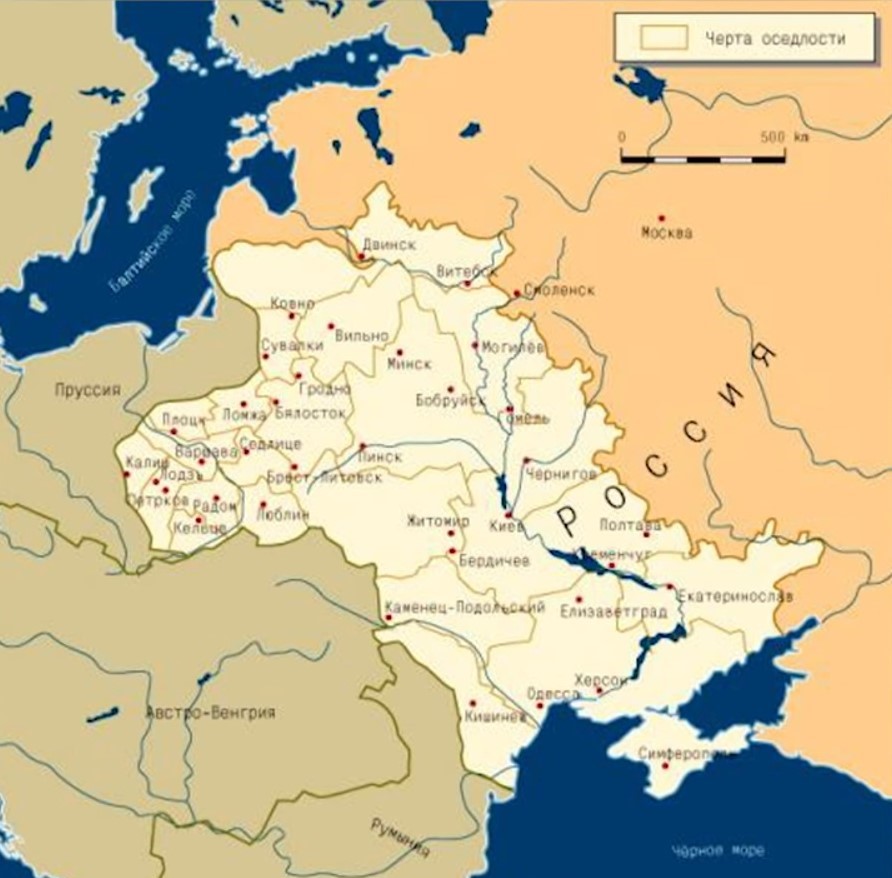 Migracje do miast jako rezultat industrializacji
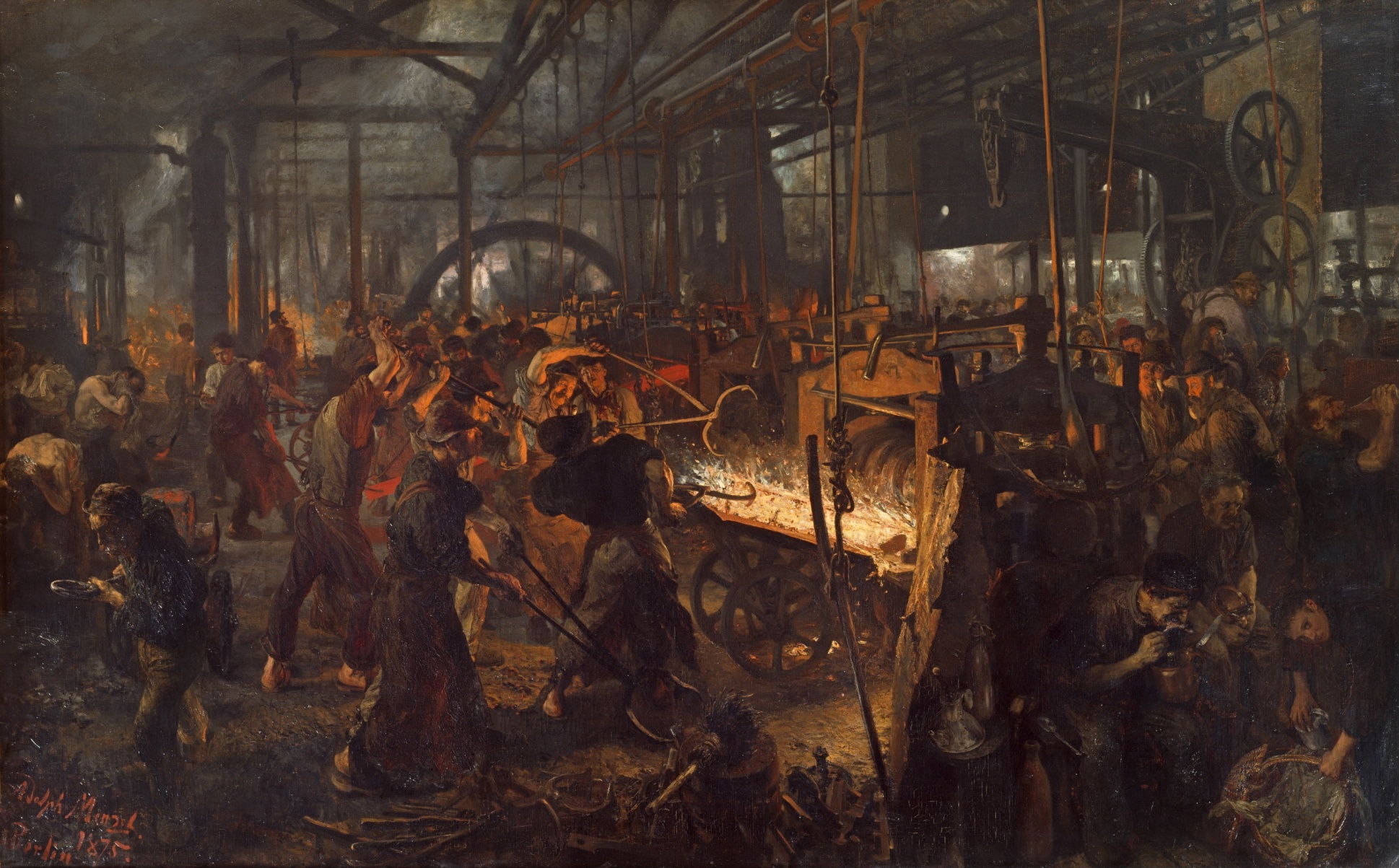 III. Okres II wojny światowej
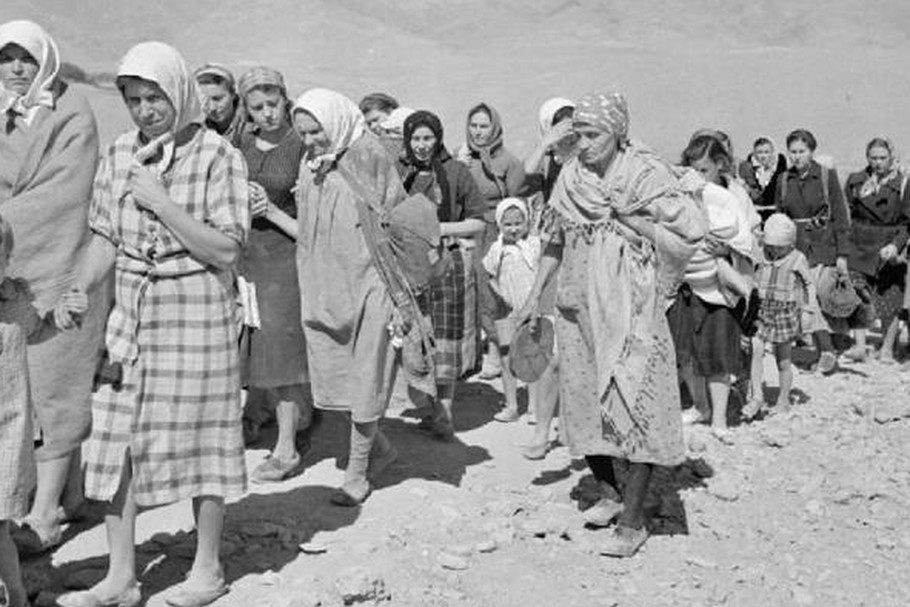 Deportacje w okresie II wojny światowej
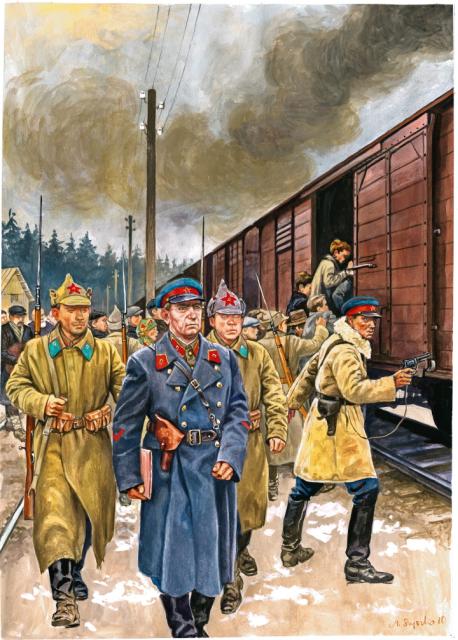 Deportacje w okresie II wojny światowej
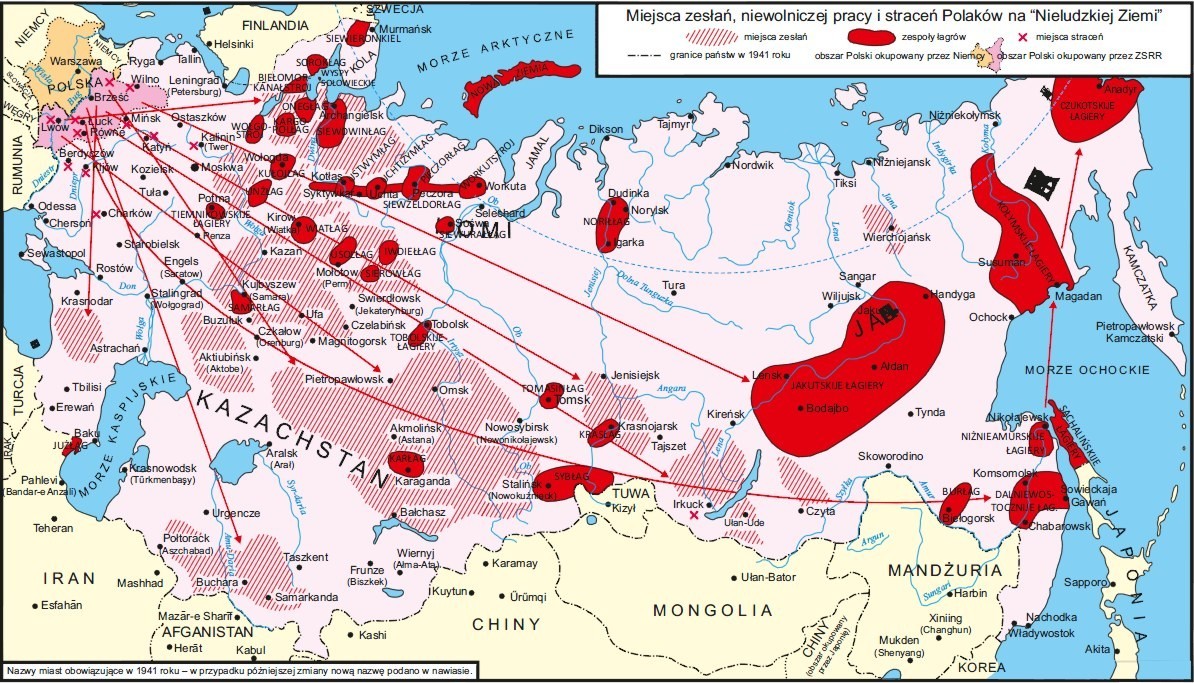 Wysiedlanie Polaków, osiedlanie Niemców
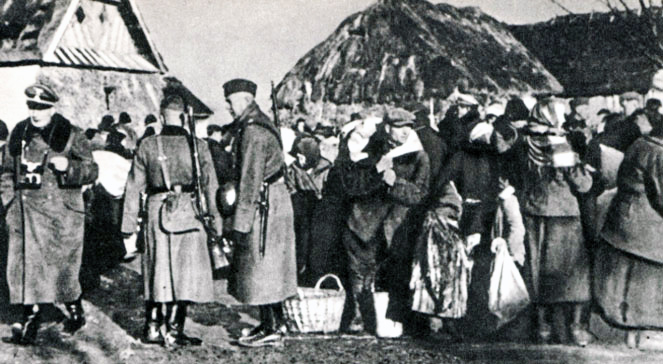 IV. Migracje po II wojnie światowej
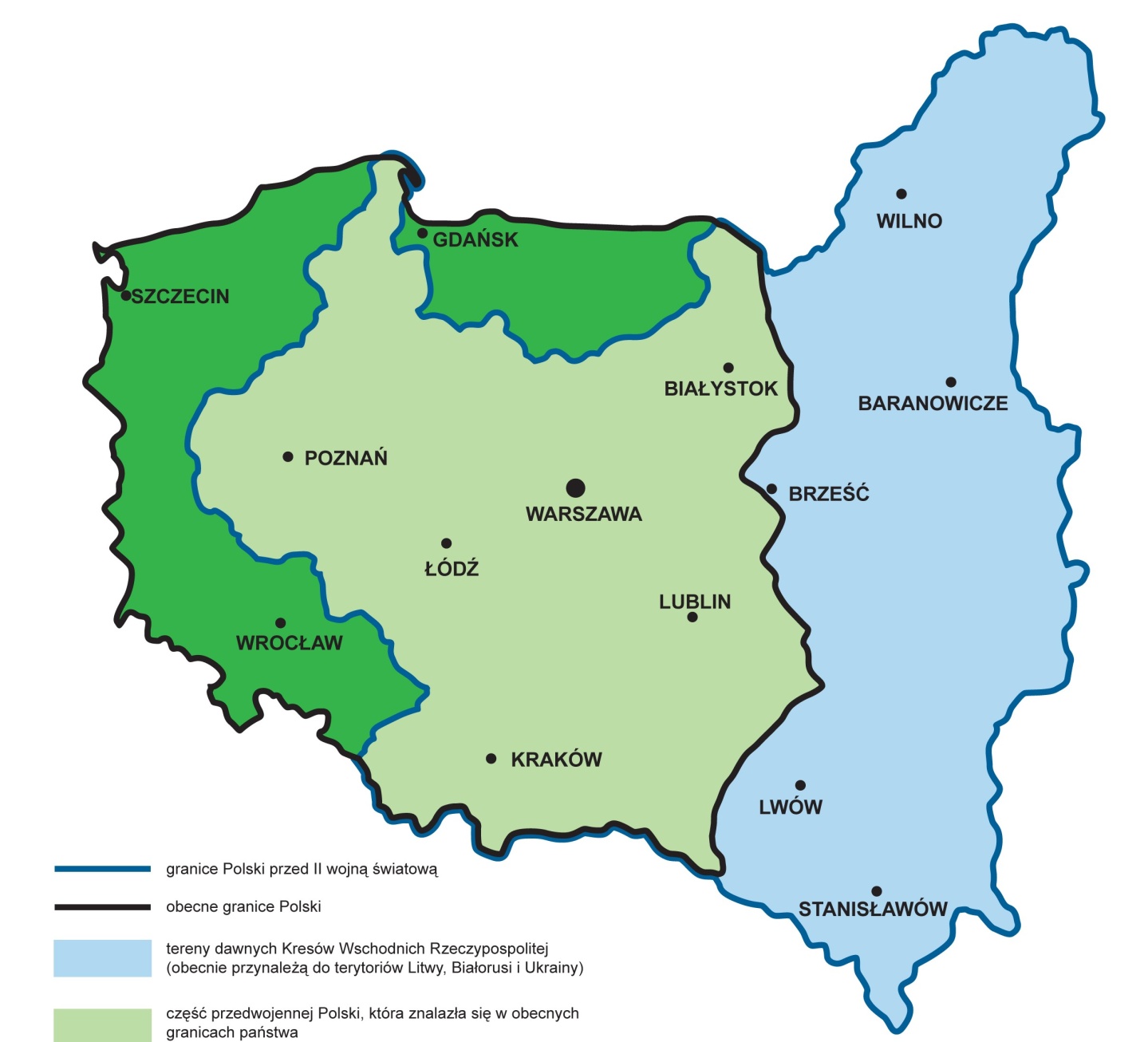 Zmiany granic po II wojnie światowej
Deportacje i repatriacje – przesiedlanie ludności niemieckiej, polskiej, ukraińskiej
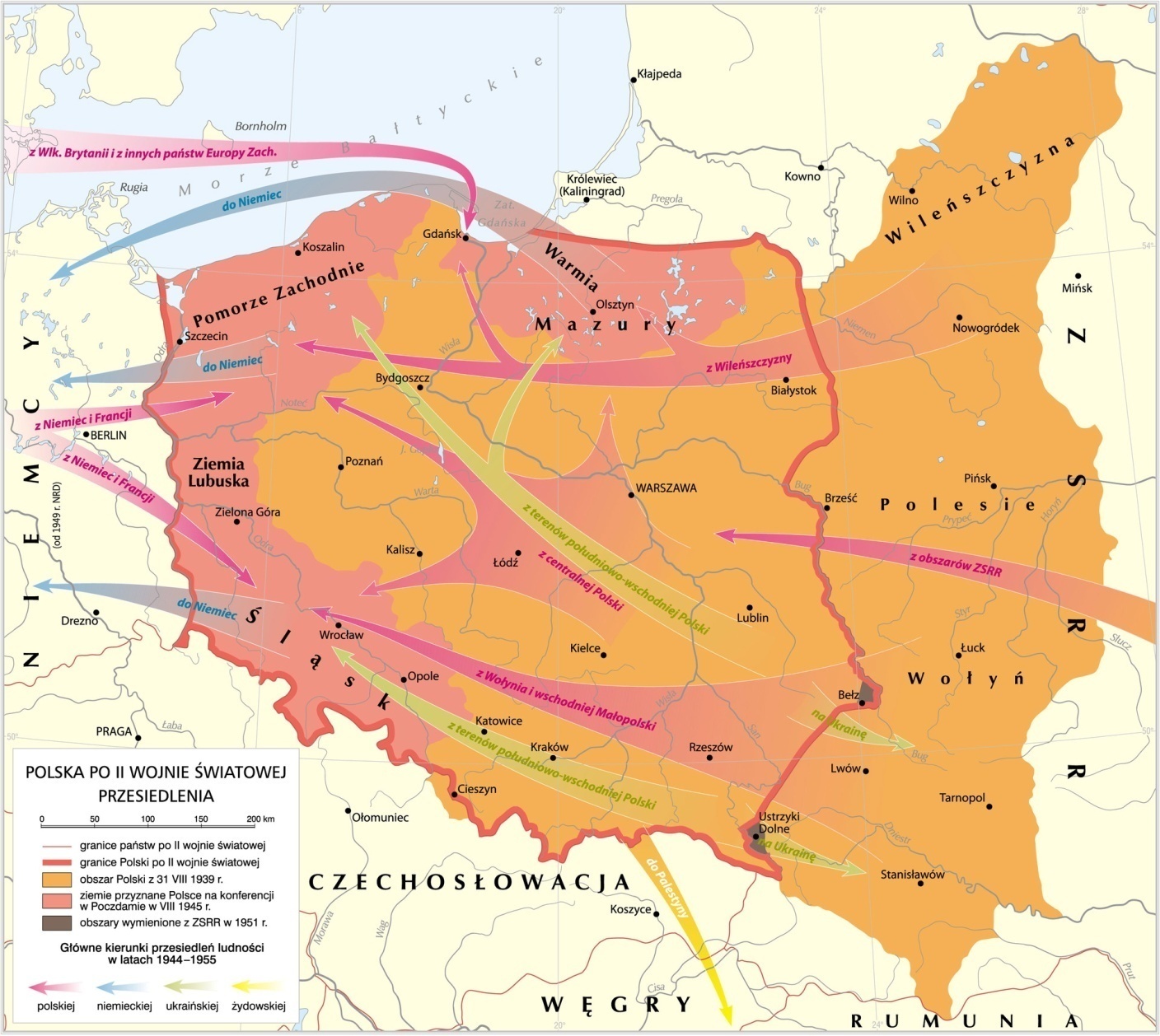 Ucieczka 3 mln Niemców z NRD do RFN (1949 – 1961 r.)
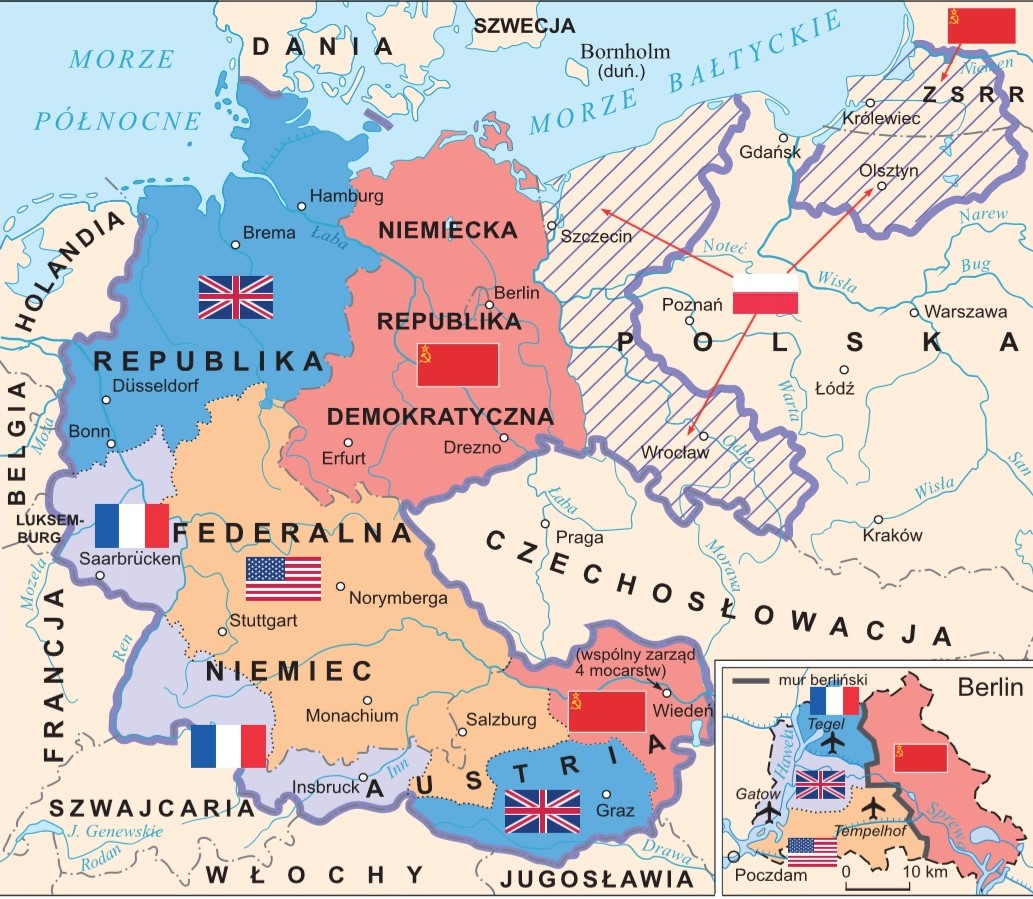 Budowa muru berlińskiego (13 VIII 1961 r.)
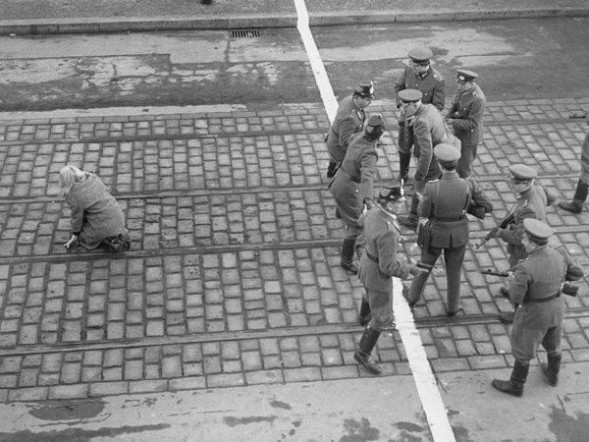 Gastarbeiterzy w RFN
Masowa migracja zarobkowa z Turcji do Niemiec w latach 60. i 70. XX wieku
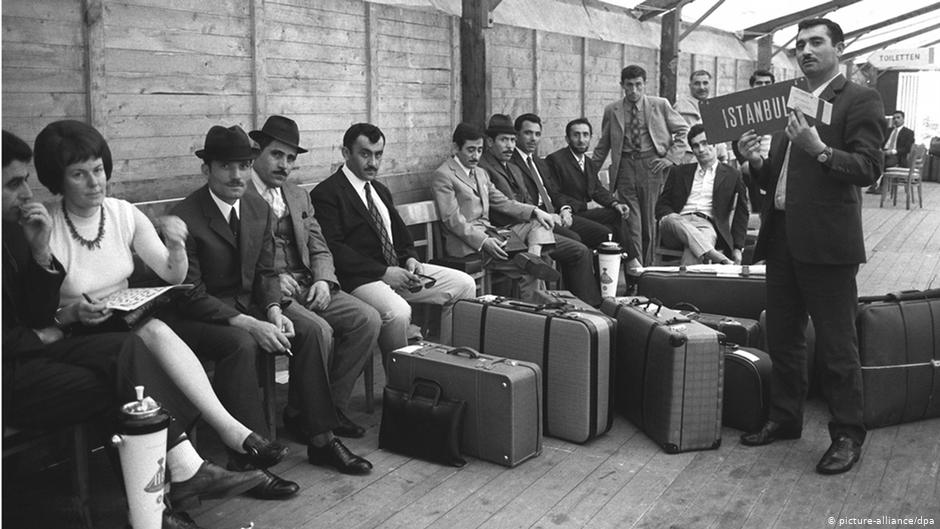 Urbanizacja w PRL
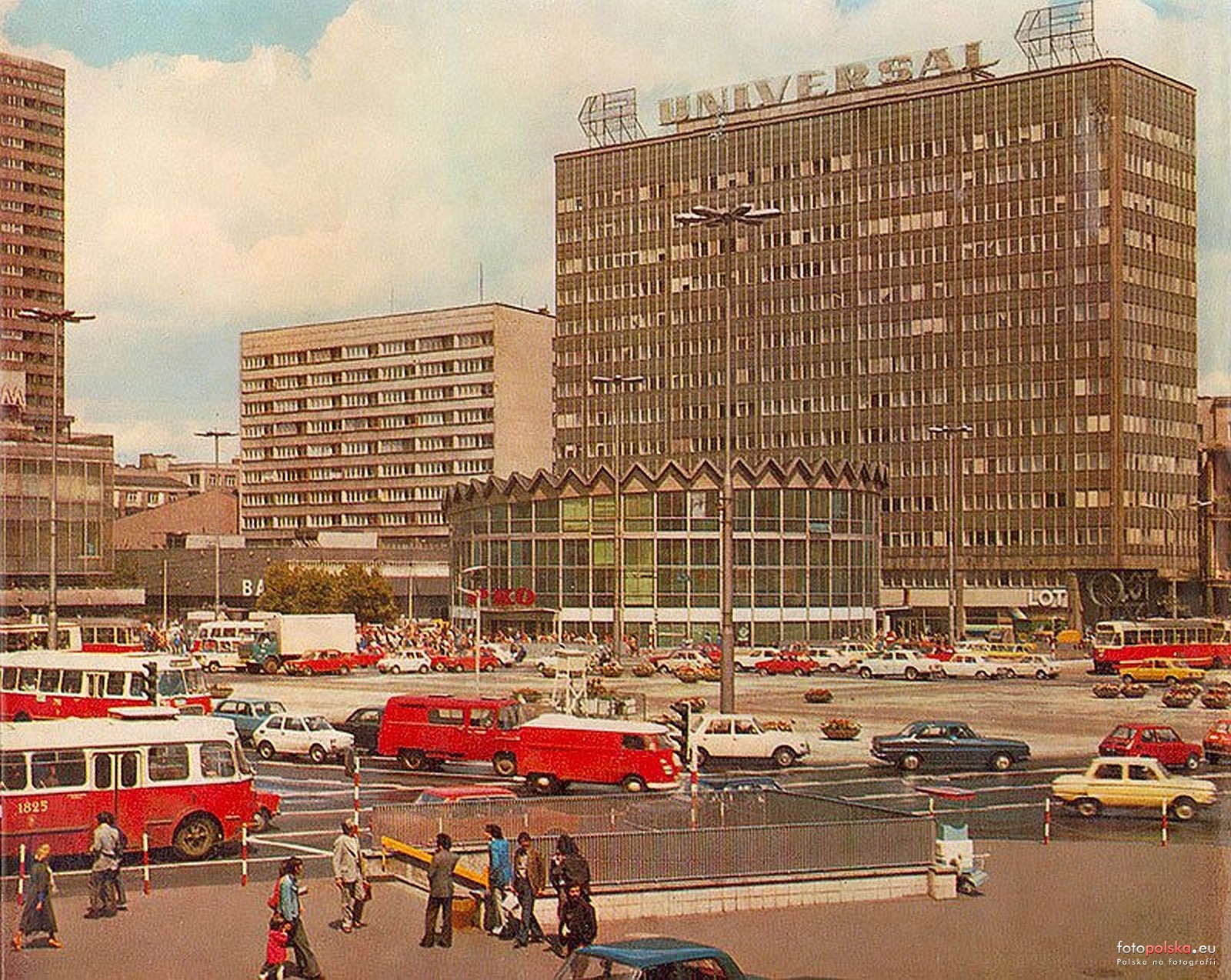 Paszporty w zamian za kredyty
Transakcje między PRL a RFN w latach 70.
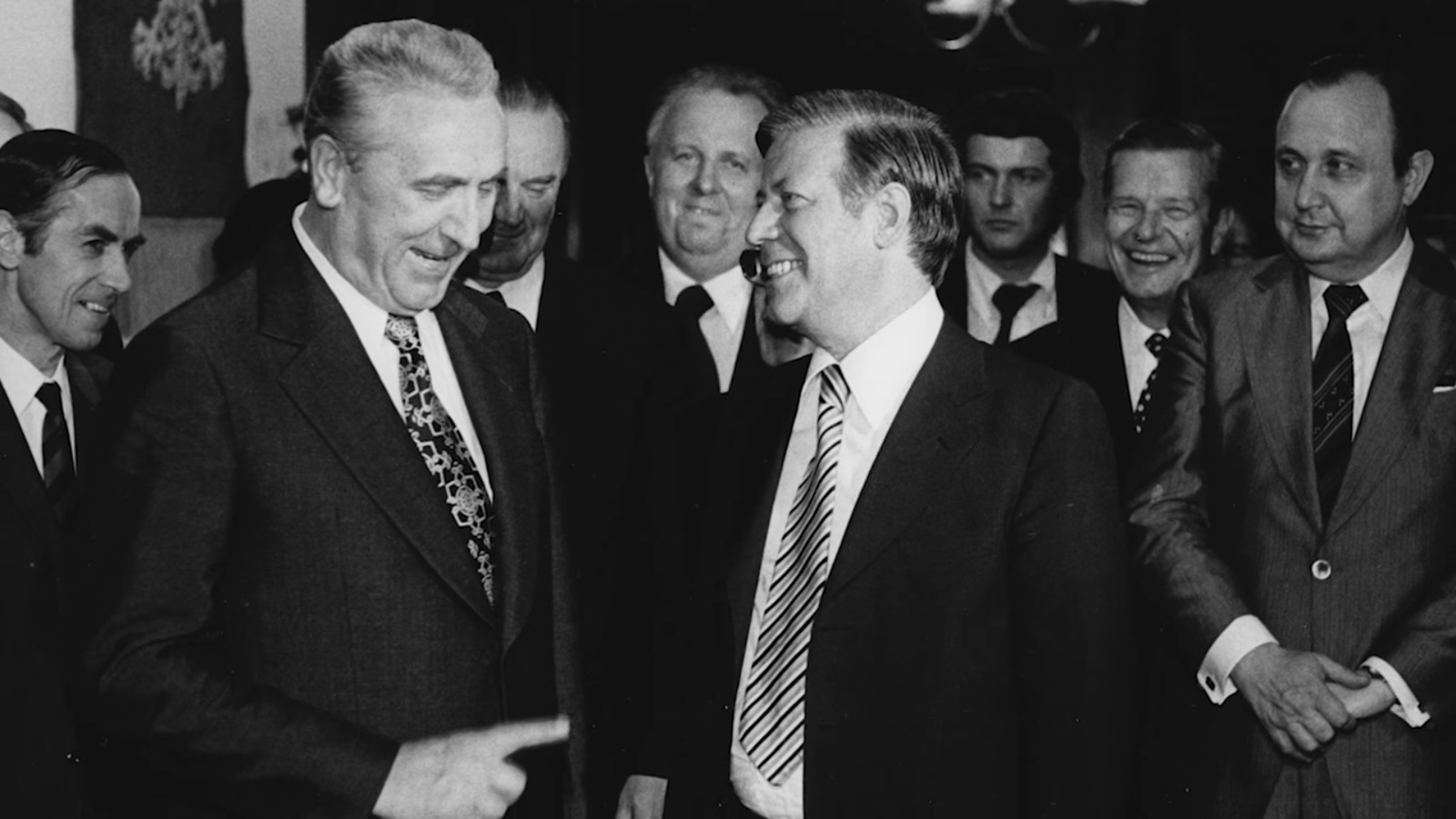 W okresie stanu wojennego opuszcza Polskę 700 tys. osób
Początkowo trafiają do obozów dla uchodźców w RFN
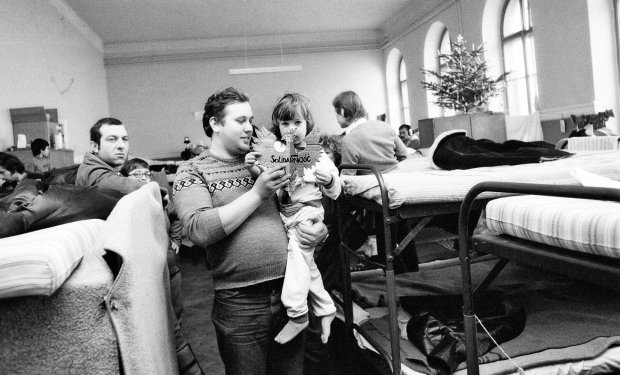 V. Współczesne migracje
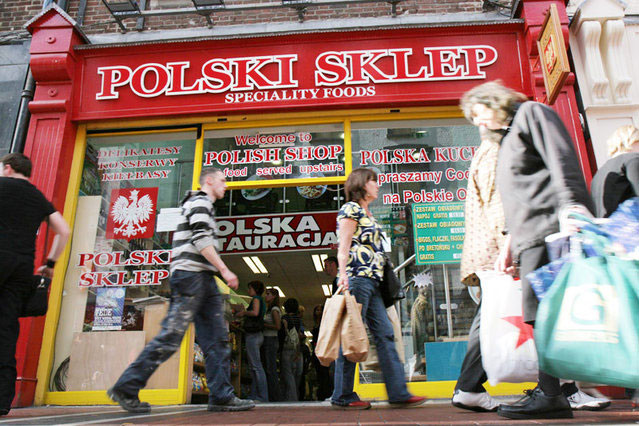 Polska emigracja zarobkowa do krajów UE
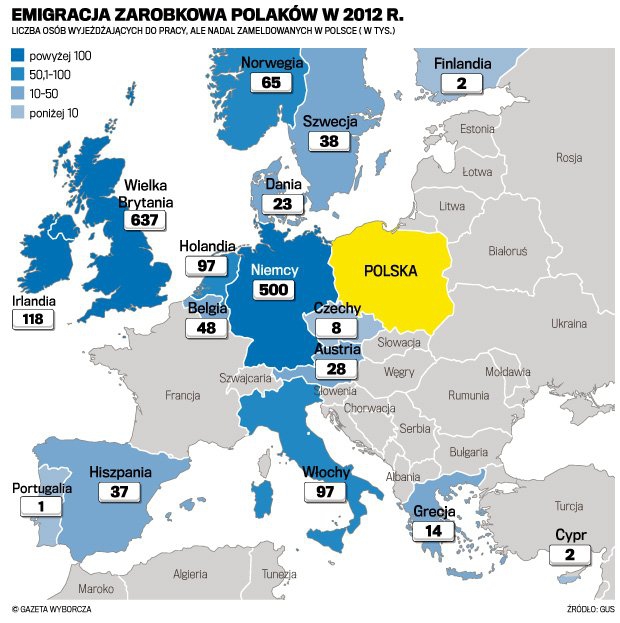 Migracje ludności z Afryki i Azji
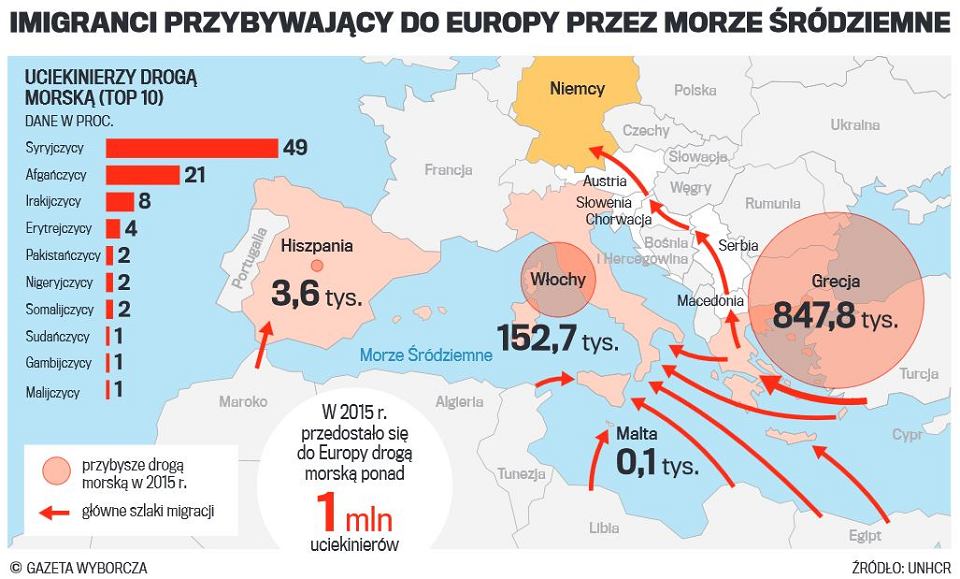 Pytania
1. Wymień 5 form migracji
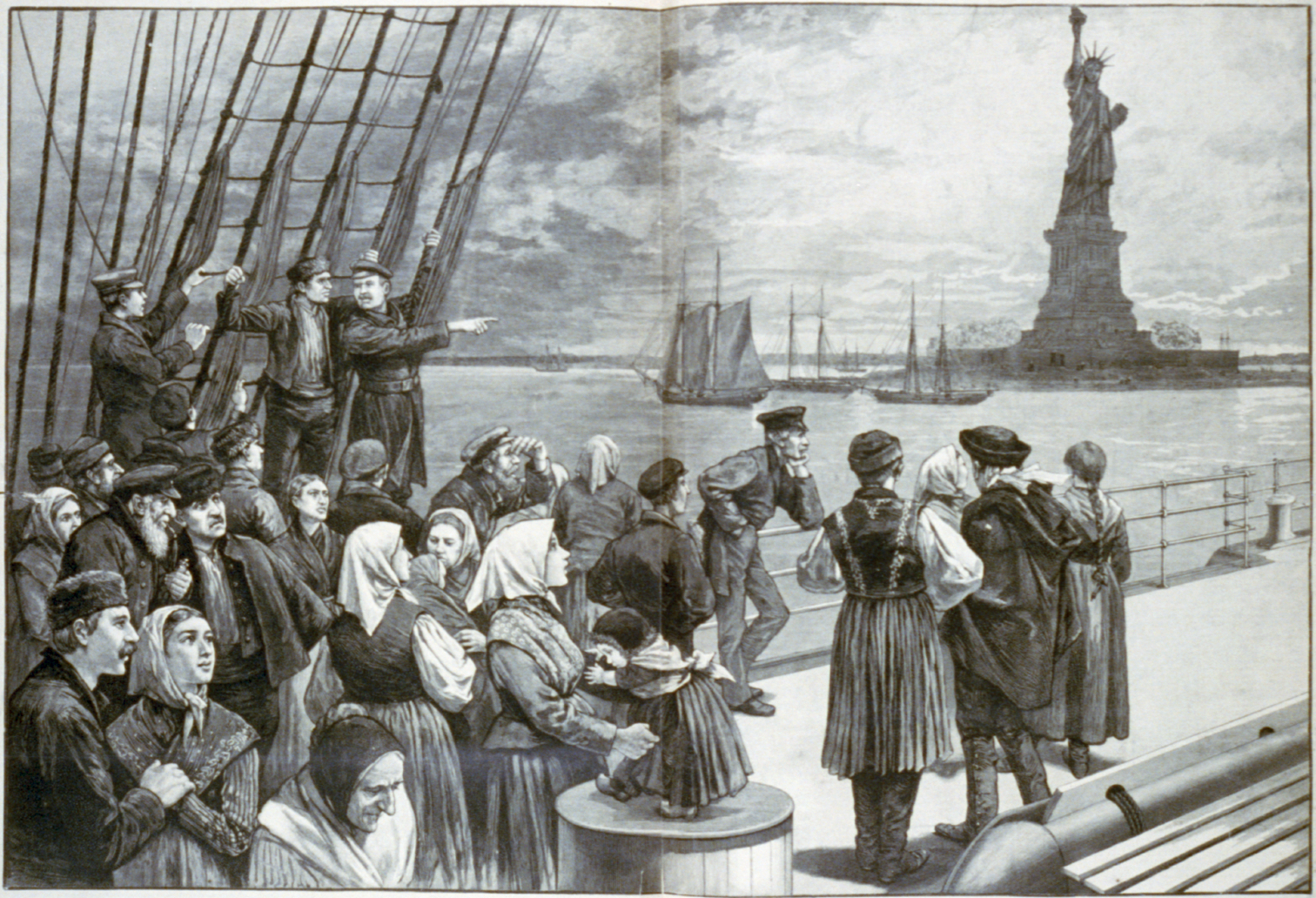 1. Wymień 5 form migracji
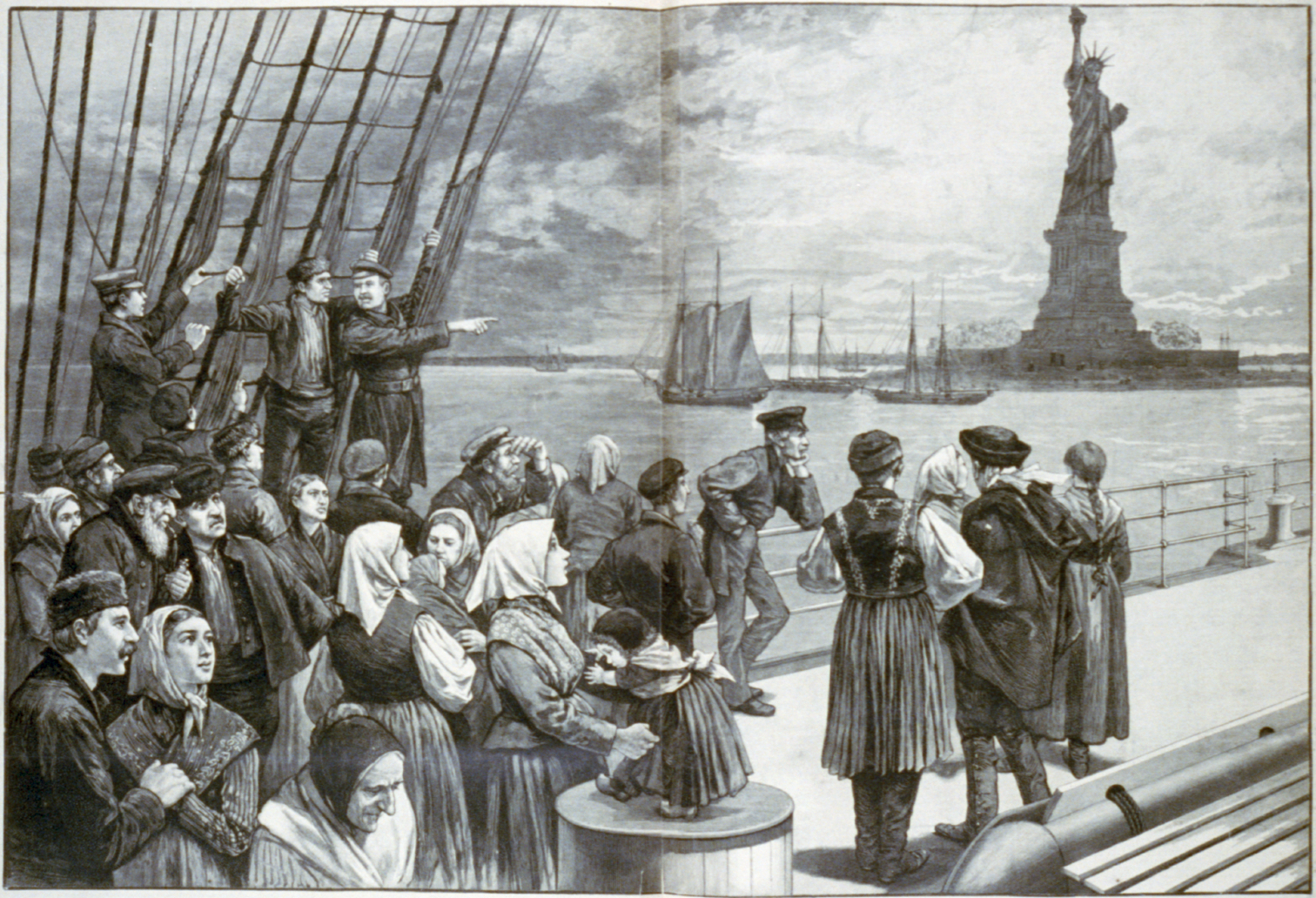 Emigracja
Imigracja
Deportacja
Repatriacja
Uchodźstwo
2. Wyjaśnij znaczenie pojęć : emigracja, imigracja, deportacja, repatriacja, uchodźstwo
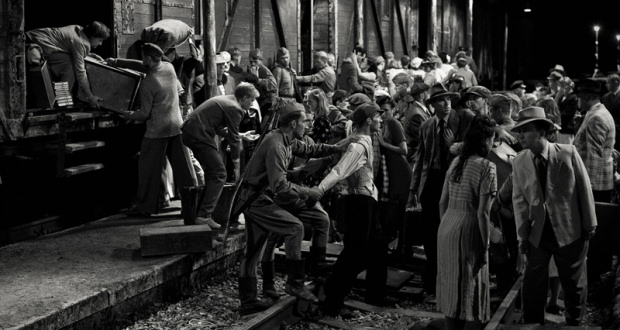 2. Wyjaśnij znaczenie pojęć : emigracja, imigracja, deportacja, repatriacja, uchodźstwo
Emigracja – wyjazd z kraju ojczystego do innego państwa

Imigracja – przyjazd osób, osiedlenie się ludności w danym kraju

Uchodźstwo – proces opuszczania miejsca zamieszkania przez osoby zagrożone prześladowaniami, będącymi wynikiem konfliktów zbrojnych

Repatriacja – zorganizowany przez państwo powrót d ojczyzny osób, które przymusowo zmieniły miejsce zamieszkania

Deportacja – przymusowa zmiana miejsca za
3. Dokonaj podziału migracji ze względu na jej przyczyny
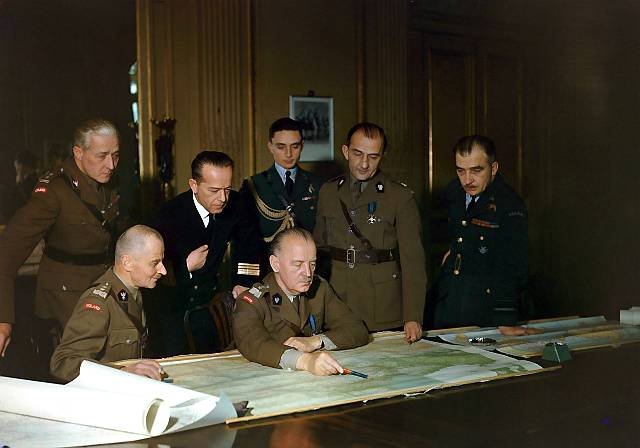 3. Dokonaj podziału migracji ze względu na jej przyczyny
Migracja ekonomiczna
Migracja polityczna
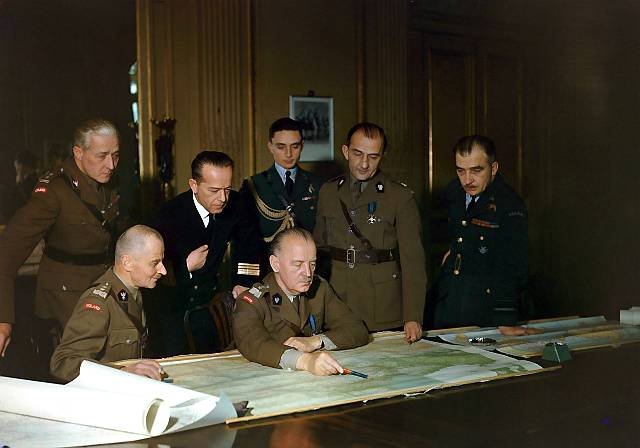 4. Wymień główne kierunki migracji Europejczyków na przestrzeni XVIII – XIX w.
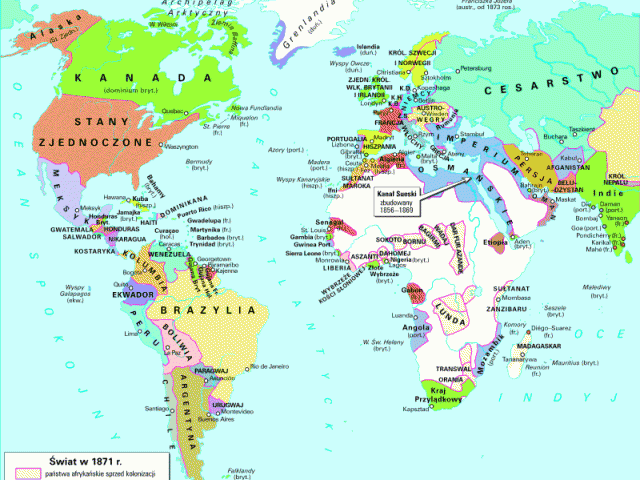 4. Wymień główne kierunki migracji Europejczyków na przestrzeni XVIII – XIX w.
Ameryka
Australia
Afryka 
Południowa
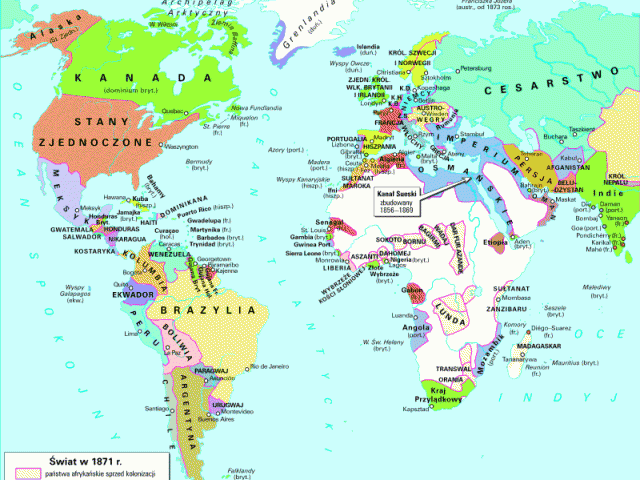 5. Jakie przyczyny w głównej mierze powodowały migrację Polaków w I połowie XIX wieku ?
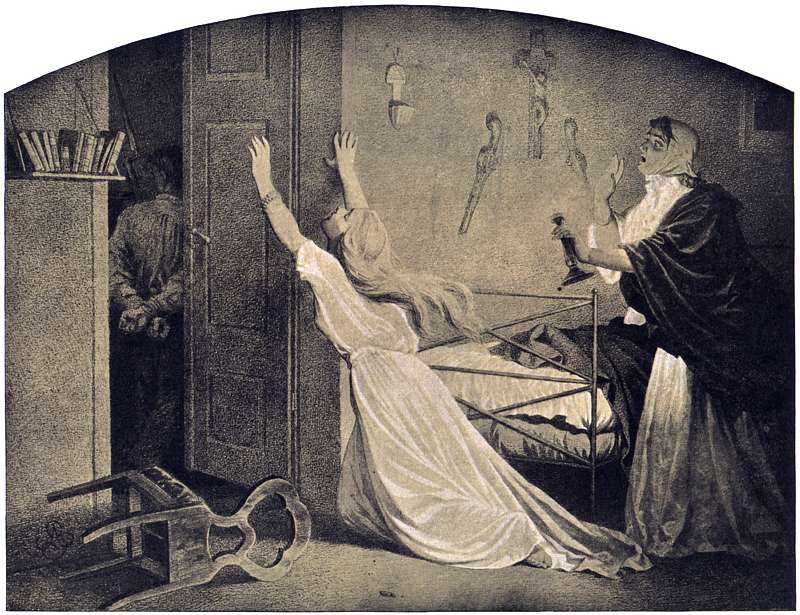 5. Jakie przyczyny w głównej mierze powodowały migrację Polaków w I połowie XIX wieku ?
Przyczyny polityczne (okupacja kraju przez zaborców, represje polityczne po powstaniach zbrojnych)
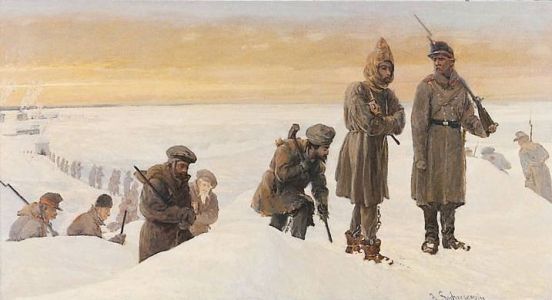 6. Jakie przyczyny w głównej mierze powodowały migrację Polaków na przełomie XIX i XX wieku ?
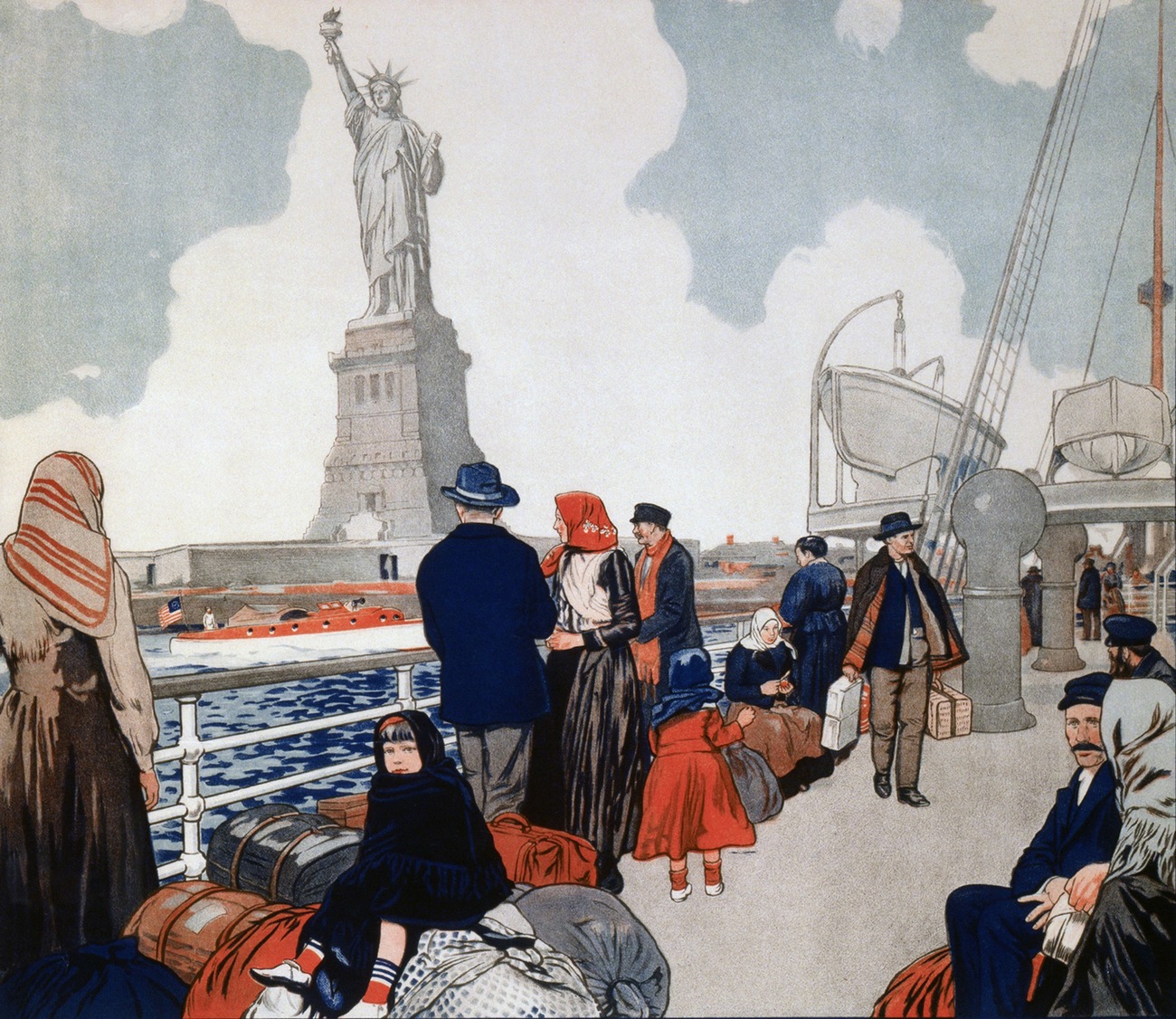 6. Jakie przyczyny w głównej mierze powodowały migrację Polaków na przełomie XIX i XX wieku ?
Przyczyny ekonomiczne - zapóźnienie ekonomiczne ziem polskich pod zaborem rosyjskim i austriackim
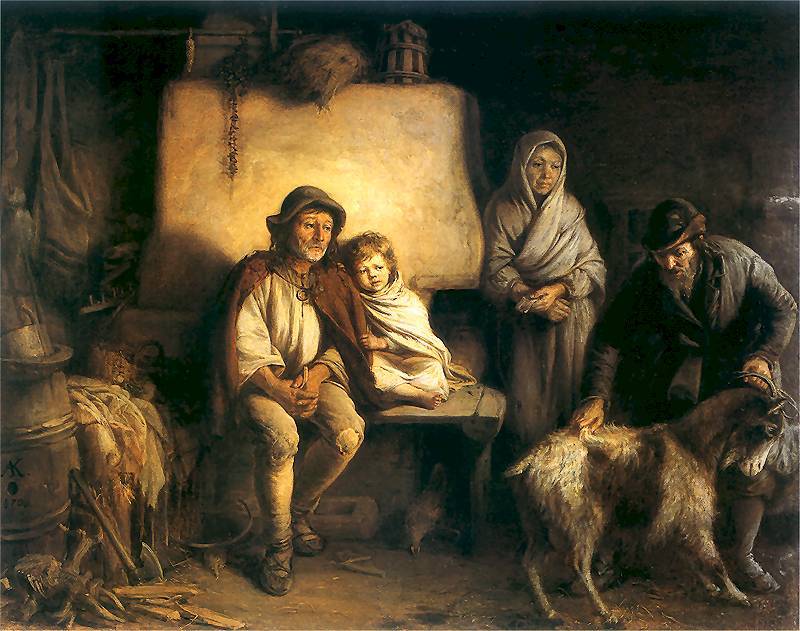 7. Wyjaśnij znaczenie pojęcia : rugi pruskie
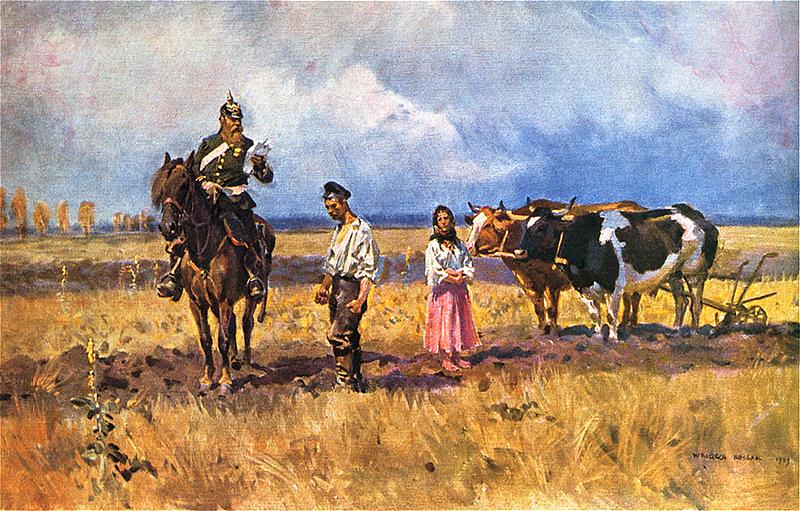 7. Wyjaśnij znaczenie pojęcia : rugi pruskie
Wysiedlanie z ziem polskich pod zaborem pruskim Polaków i Żydów nieposiadających pruskiego obywatelstwa (komisja kolonizacyjna wykupuje z rąk Polaków ziemię i osiedla na niej osadników niemieckich)
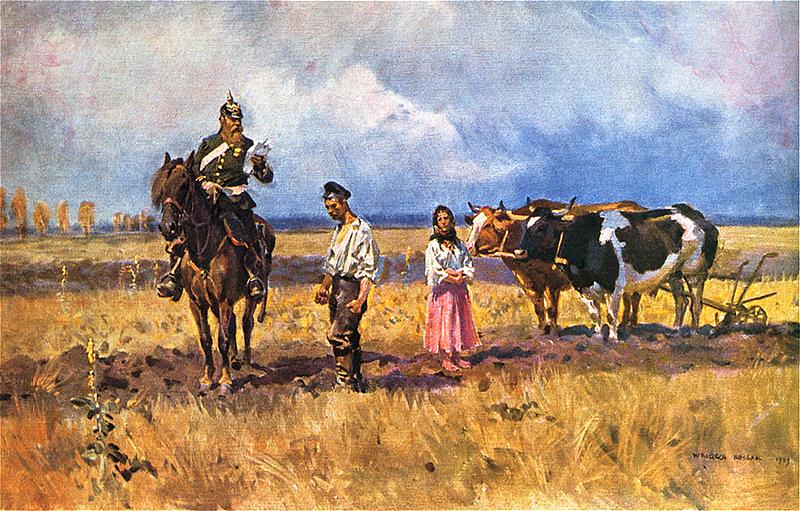 8. Kim byli Litwacy ?
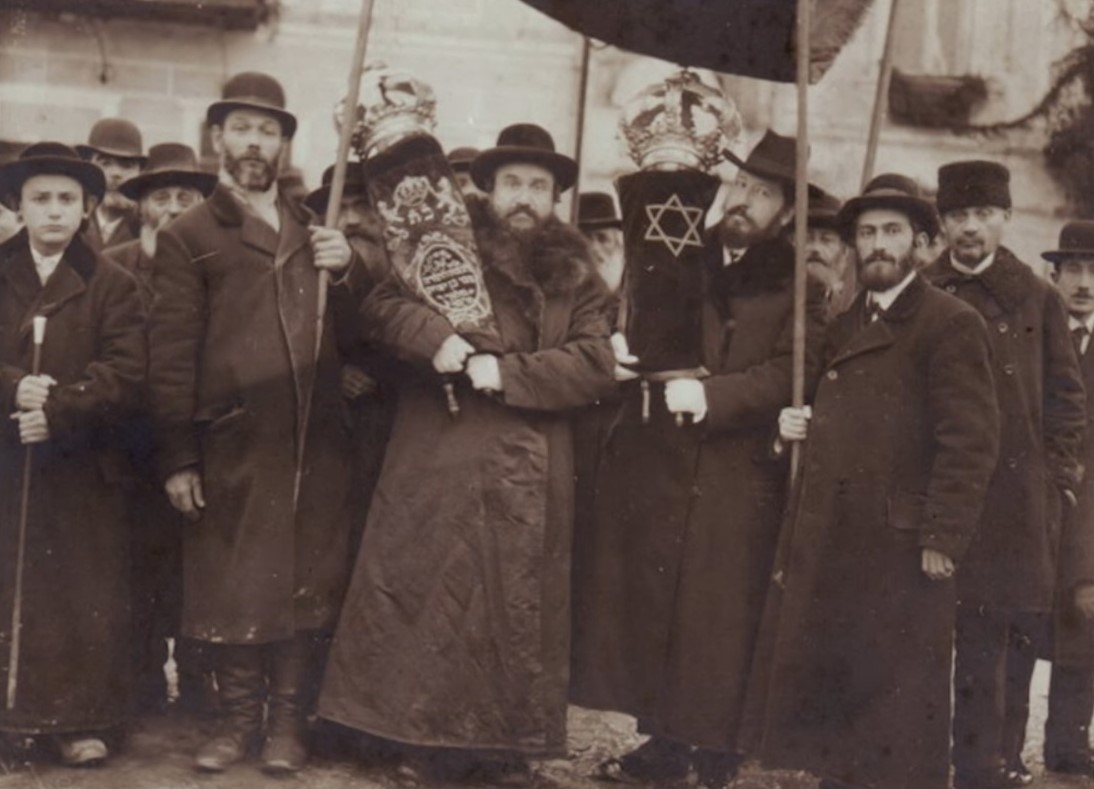 8. Kim byli Litwacy ?
Potoczne określenie ludności żydowskiej, przybyłej na ziemie przedrozbiorowej Polski pod zaborem rosyjskim, na skutek carskich przesiedleń z XIX wieku
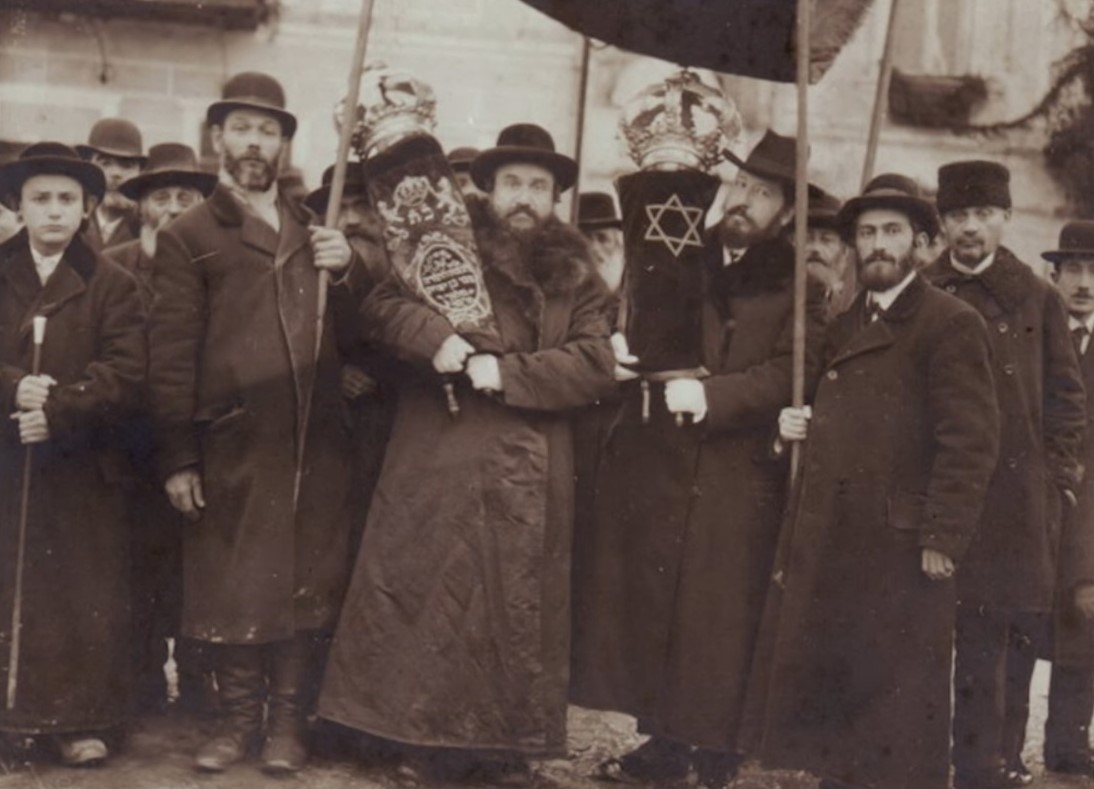 9. Na czym polega polityka migracyjna, prowadzona przez okupacyjne niemieckie i sowieckie wobec Polaków w okresie II wojny światowej ?
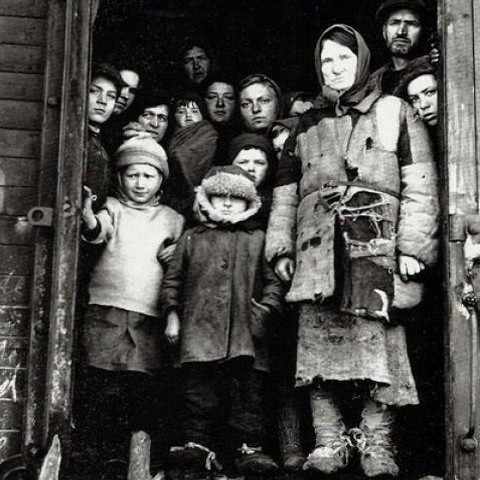 9. Na czym polega polityka migracyjna, prowadzona przez okupacyjne niemieckie i sowieckie wobec Polaków w okresie II wojny światowej ?
Niemcy wysiedlali ludność polską i z terenów Pomorza i Wielkopolski i osiedlali na jej miejsce ludność niemiecką

Sowieci deportowali Polaków w głąb ZSRR
10. Gdzie po II wojnie światowej przesiedlono Polaków z miasta Lwów?
10. Gdzie po II wojnie światowej przesiedlono Polaków z miasta Lwów?
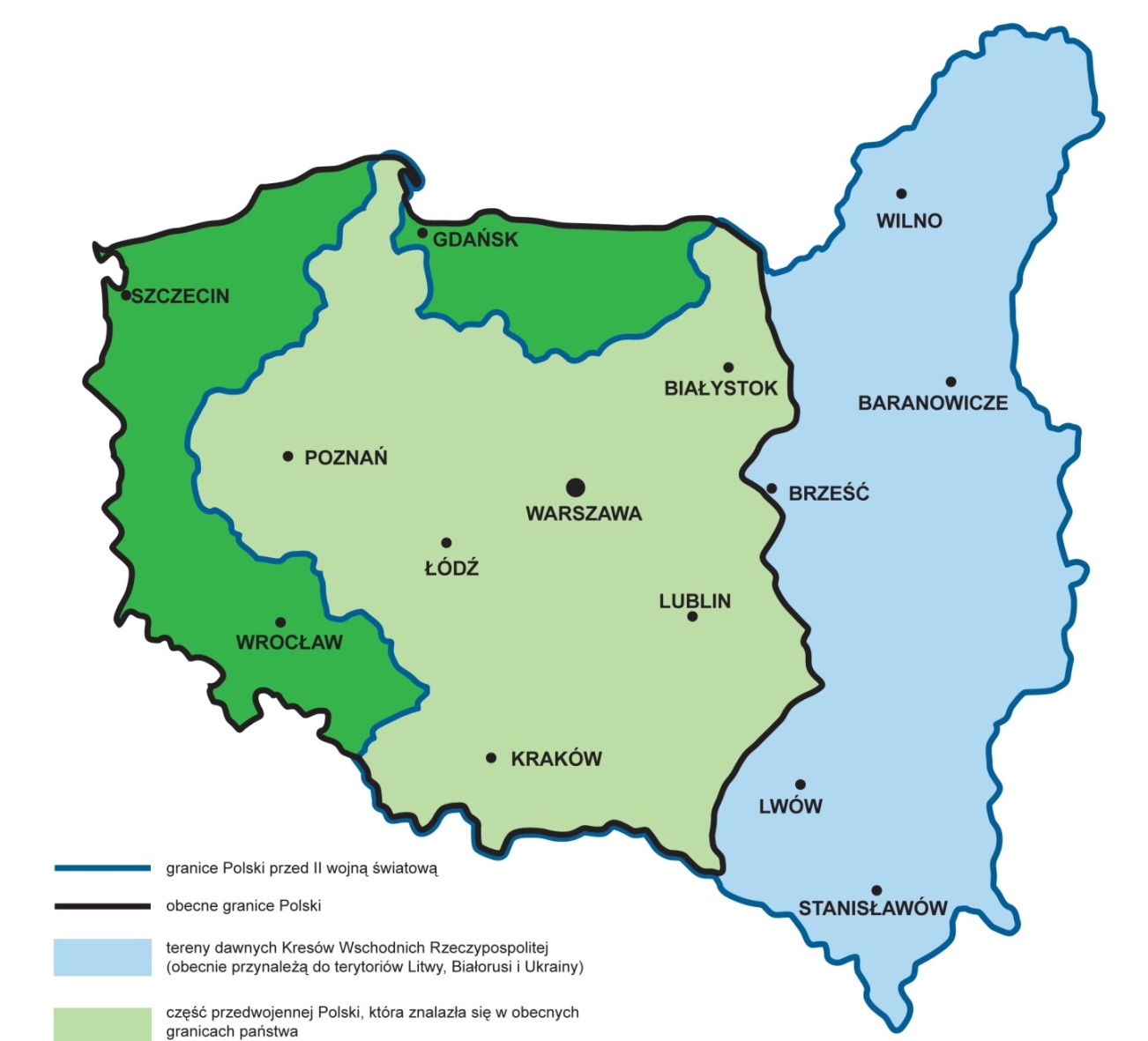 Do Wrocławia
11. Z jakiego powodu 13 VIII 1961 roku zbudowano mur berliński ?
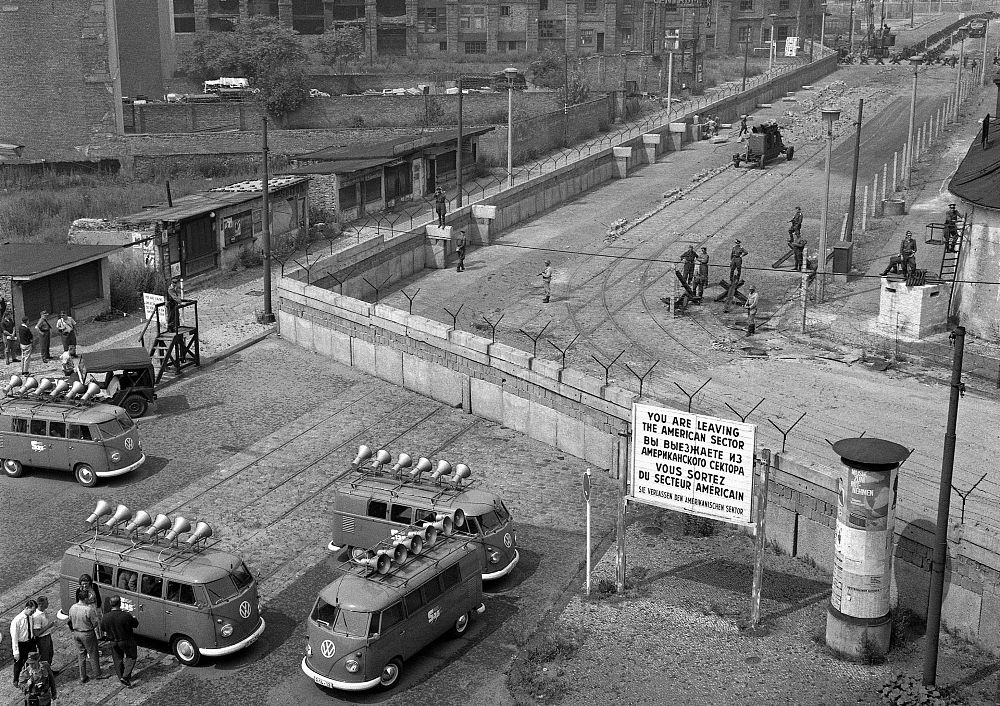 11. Z jakiego powodu 13 VIII 1961 roku zbudowano mur berliński ?
Z powodu masowej emigracji Niemców z NRD do RFN
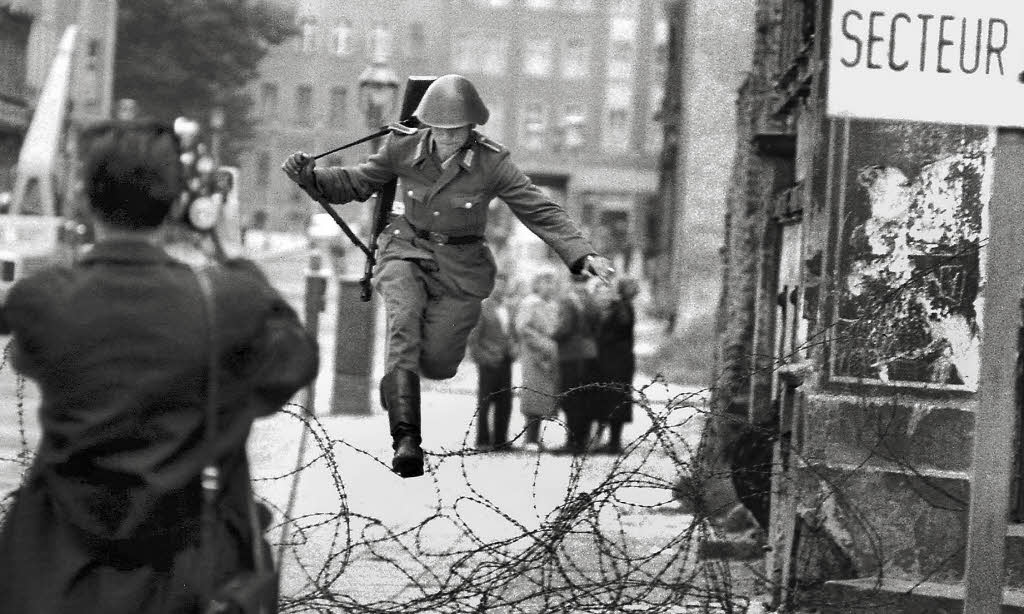 12. Wyjaśnij znaczenie pojęcia : urbanizacja
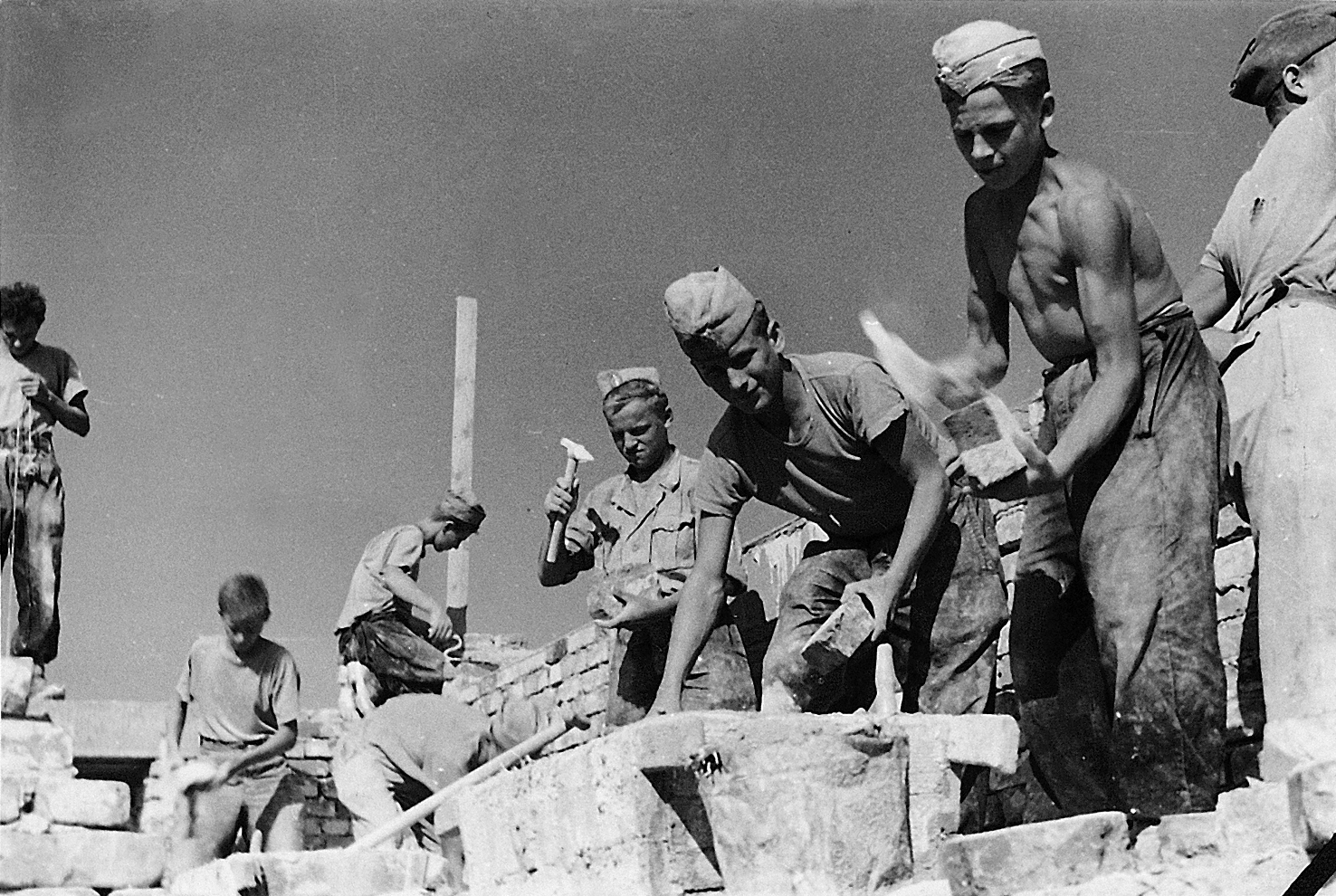 12. Wyjaśnij znaczenie pojęcia : urbanizacja
Proces przenoszenia się ludzi ze wsi do miast. Urbanizacja wiąże się z uprzemysłowieniem (industrializacja) i ze zmianą prowadzonego stylu życia
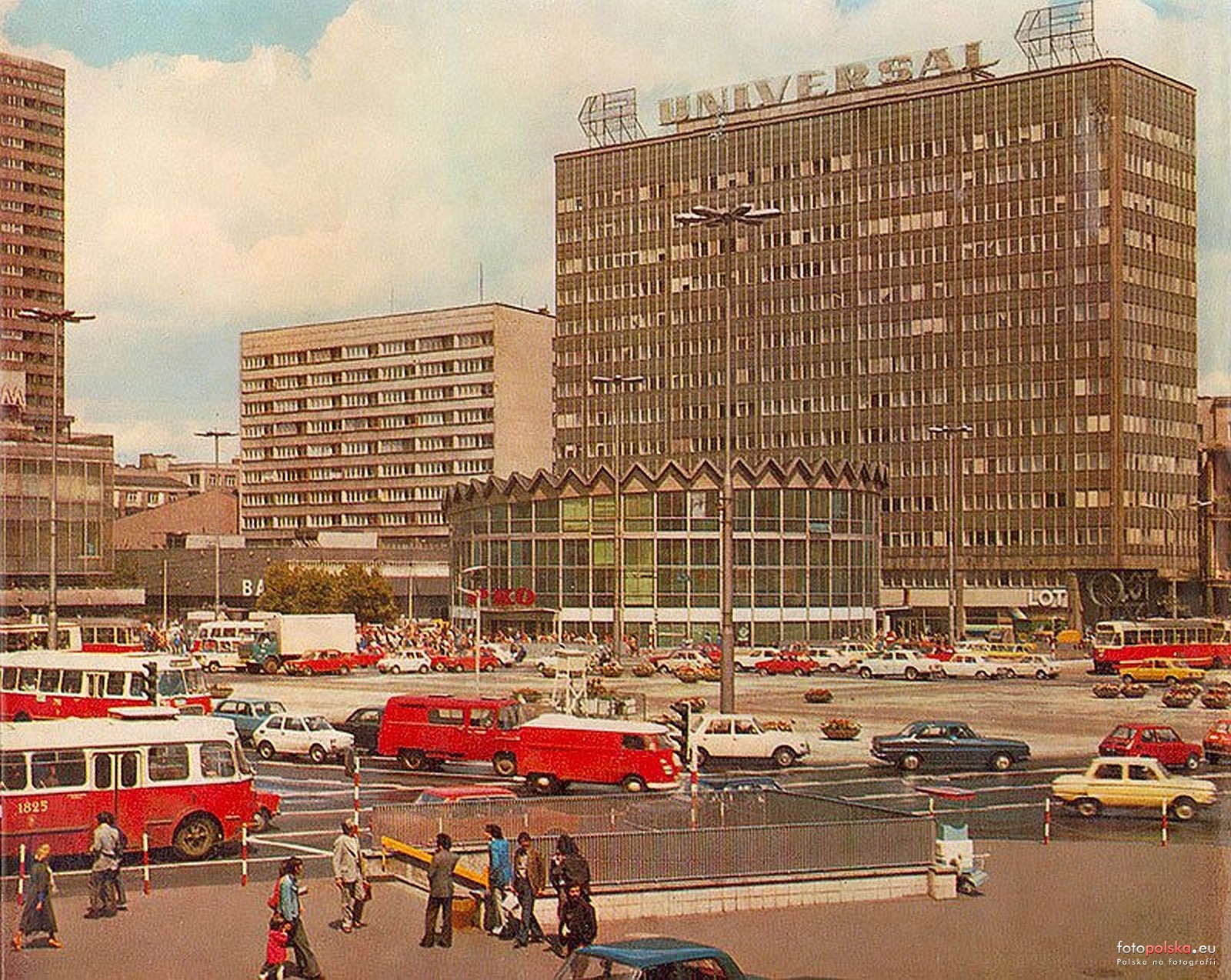 13. Jakie wydarzenie skutkowało masową emigracją 700 – tysięcy Polaków w latach 80. XX wieku ?
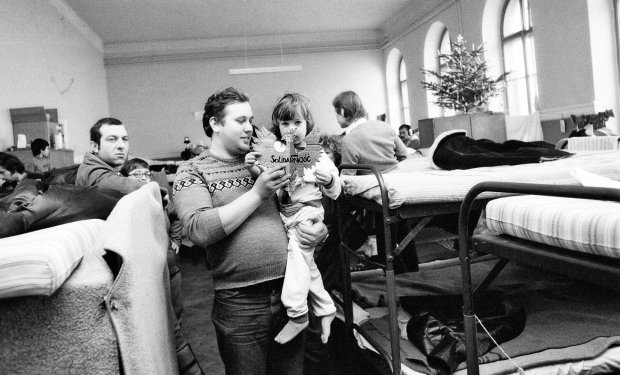 13. Jakie wydarzenie skutkowało masową emigracją 700 – tysięcy Polaków w latach 80. XX wieku ?
Wprowadzenie stanu wojennego w Polsce
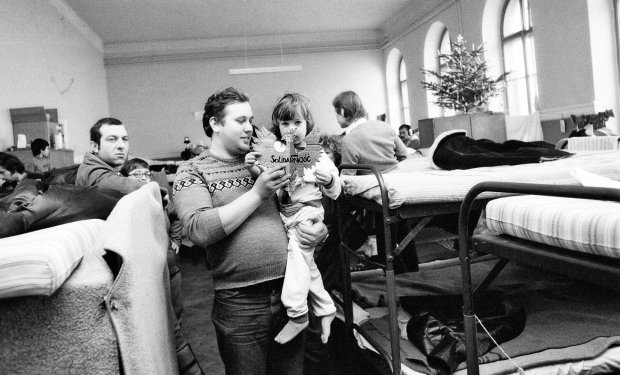 14. Jaki charakter przybrała emigracja Polaków w okresie III RP ?
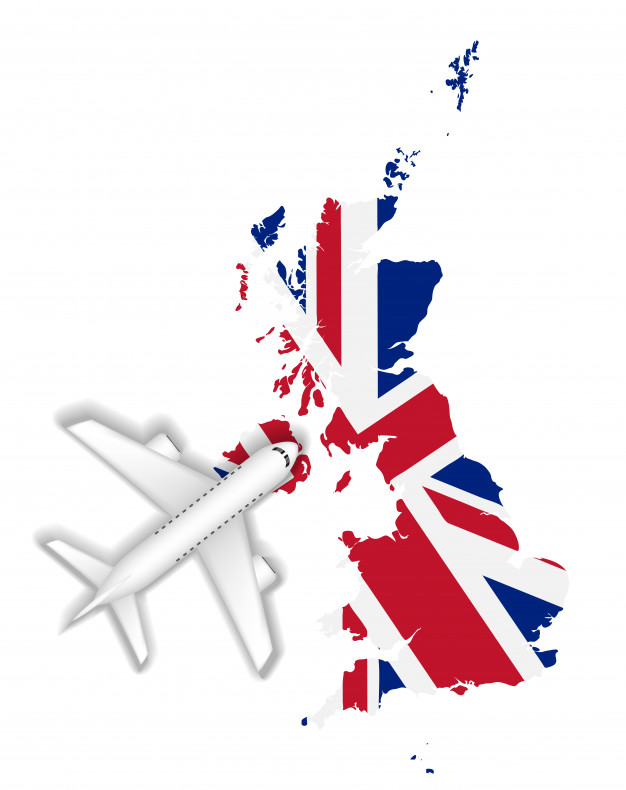 14. Jaki charakter przybrała emigracja Polaków w okresie III RP ?
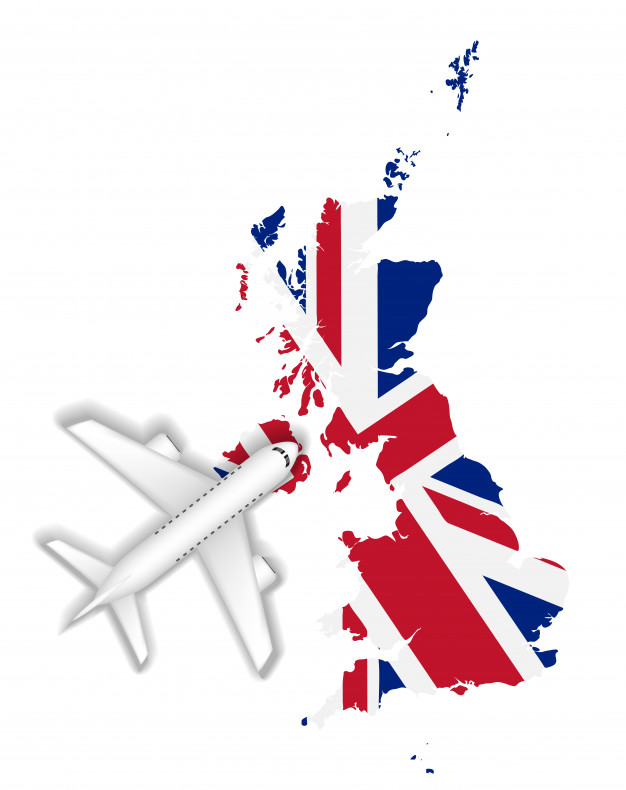 Emigracji zarobkowej
15. Wymień dwa kraje europejskie, które w ostatnich latach w największym stopniu zmagają się z masowym napływem migrantów z krajów Azji i Afryki Północnej ?
15. Wymień dwa kraje europejskie, które w ostatnich latach w największym stopniu zmagają się z masowym napływem migrantów z krajów Azji i Afryki Północnej ?
Włochy i Grecja
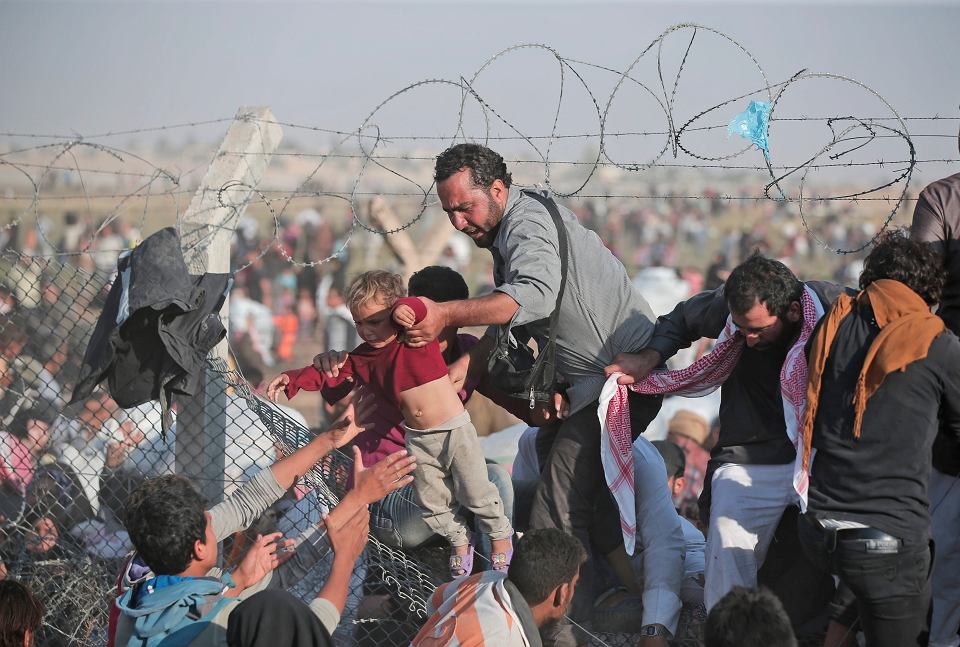 Koniec
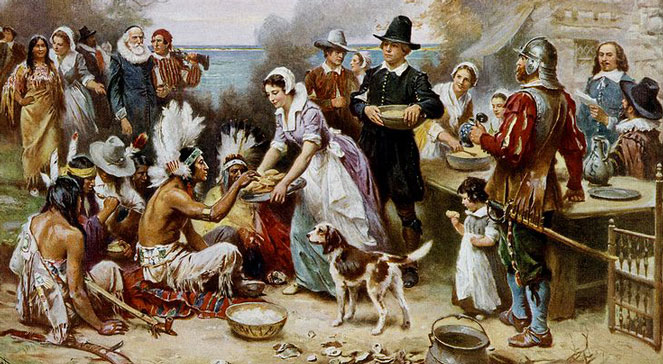